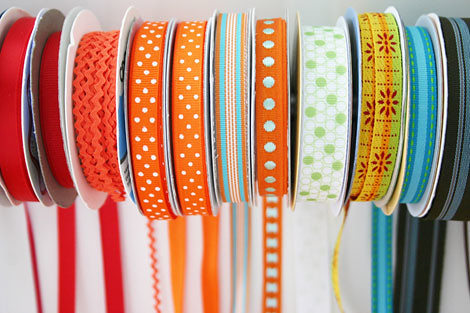 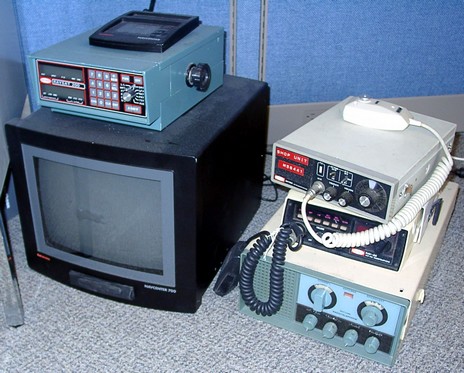 Ribbon
Electronics
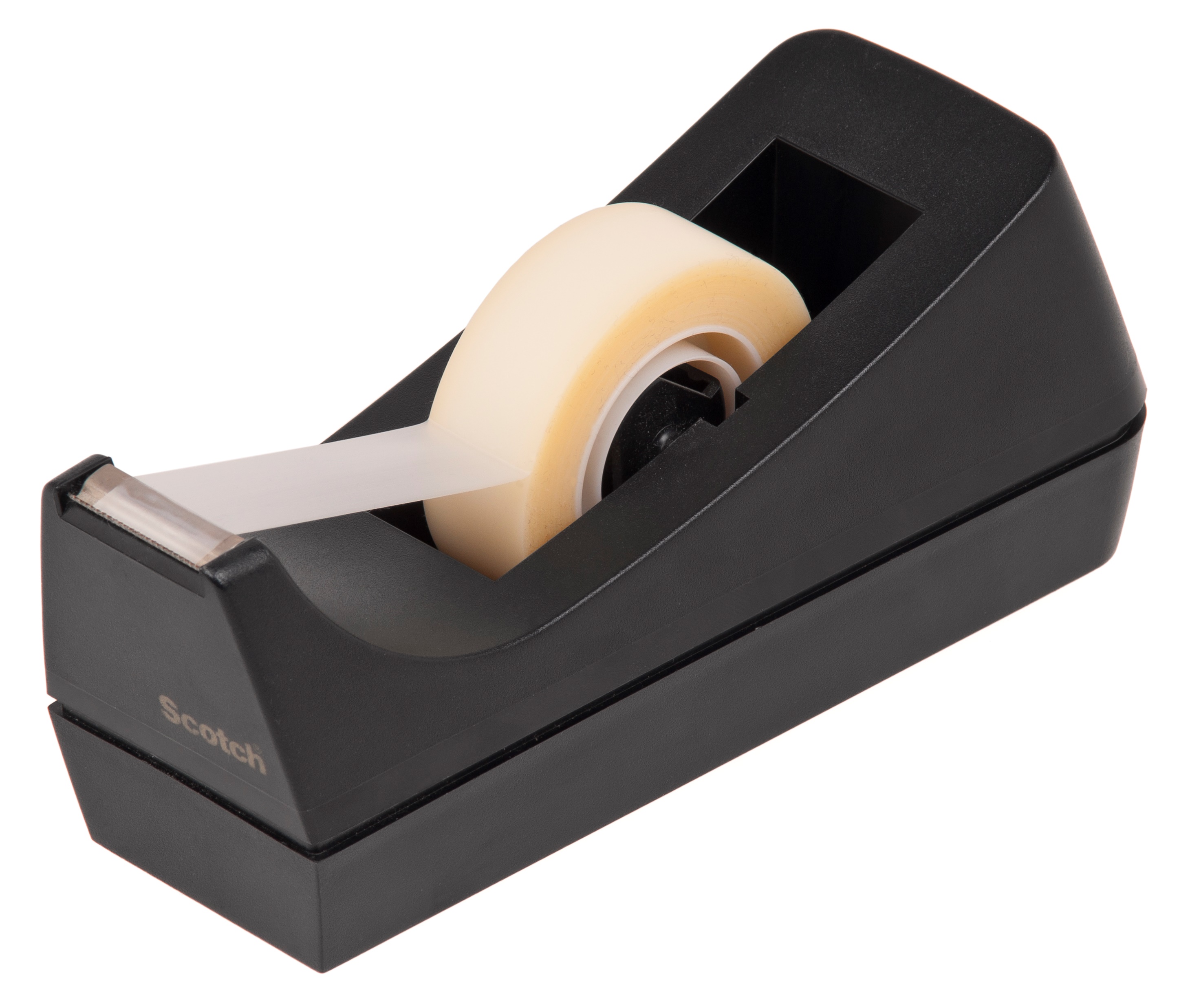 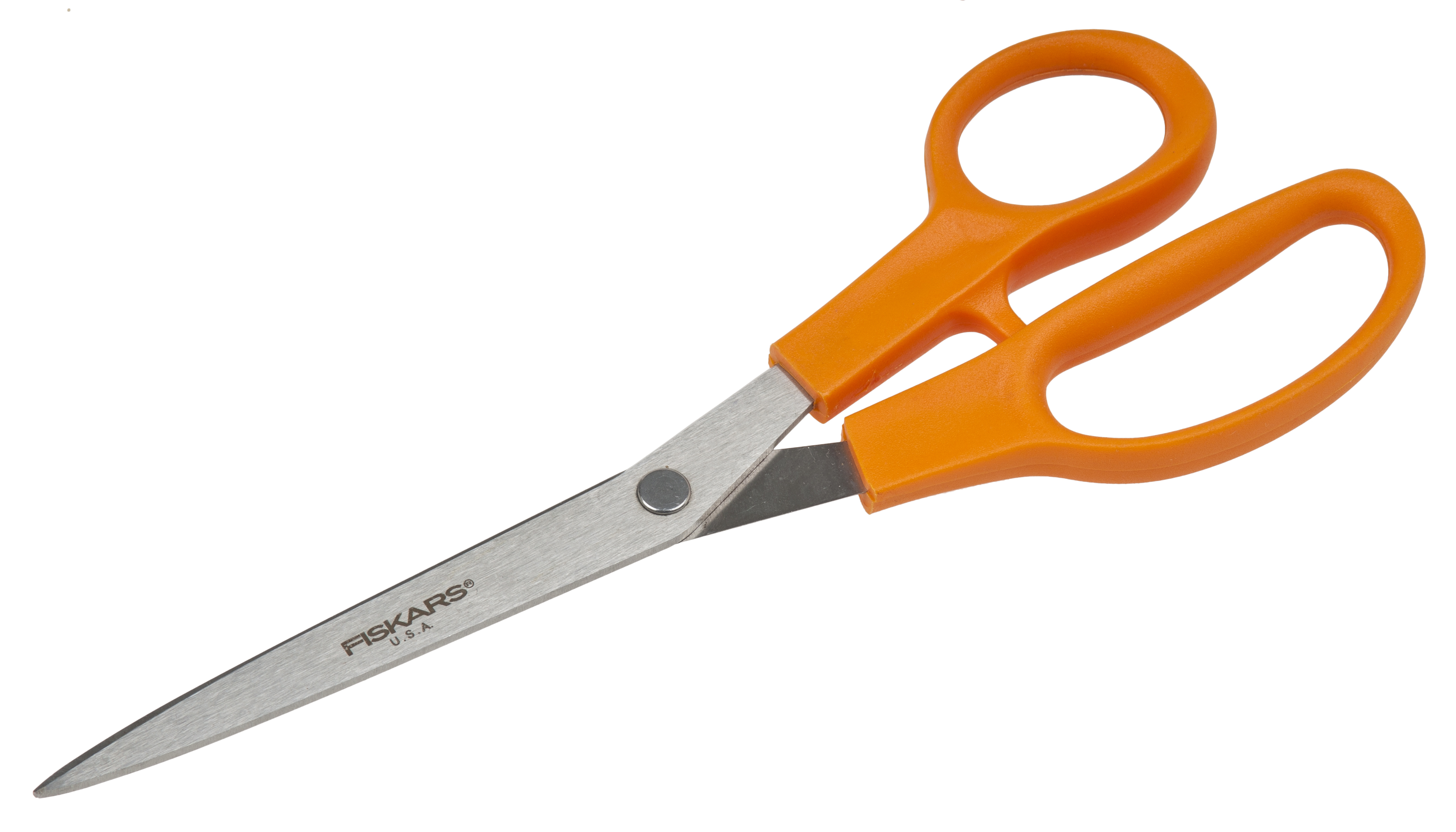 Tape
Scissors
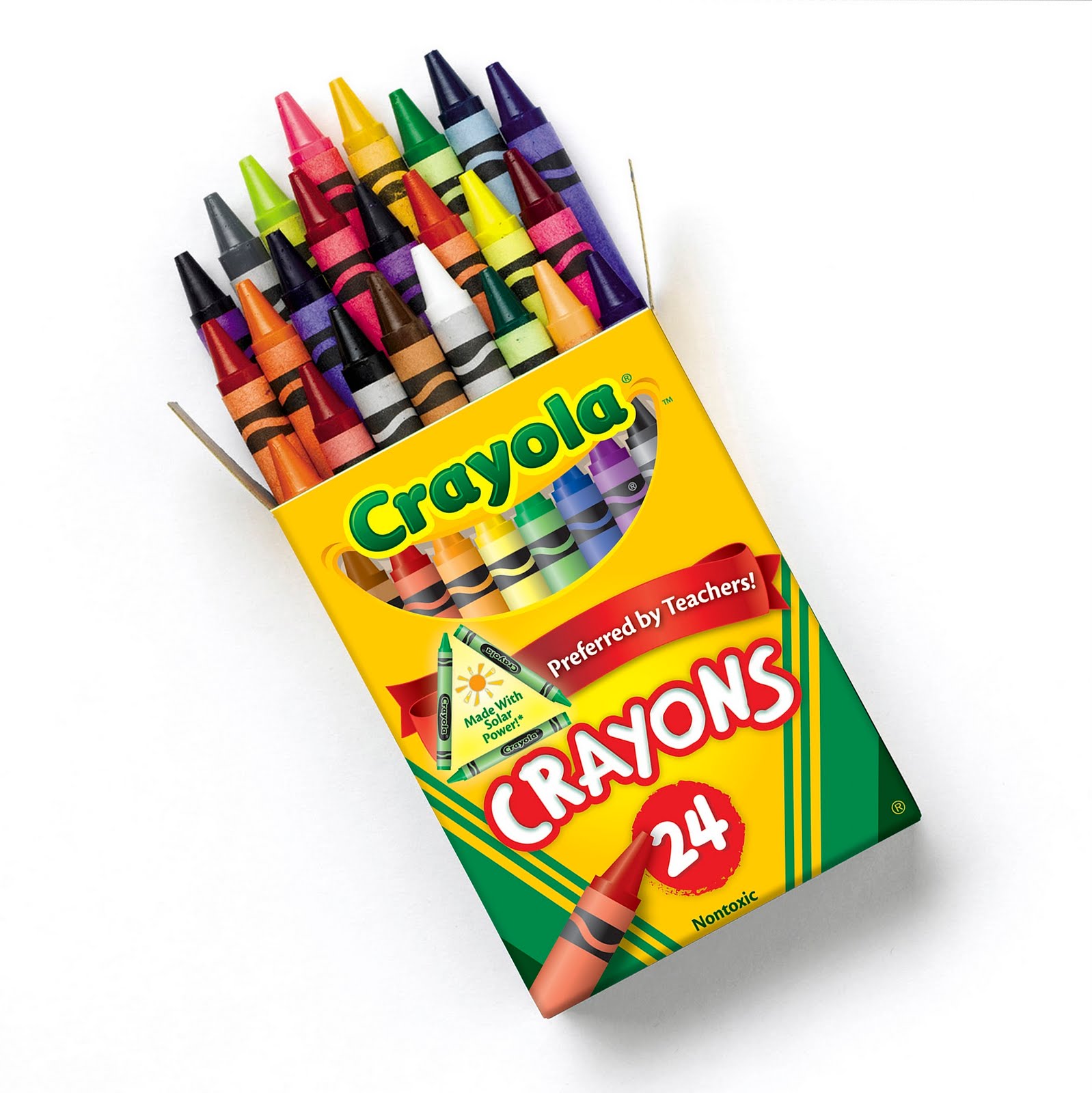 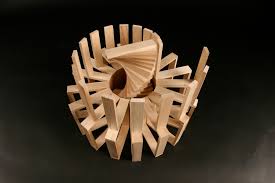 Crayons
Keva Planks
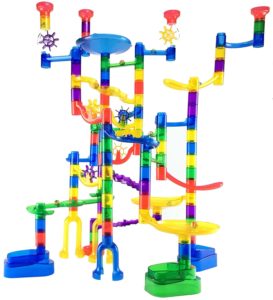 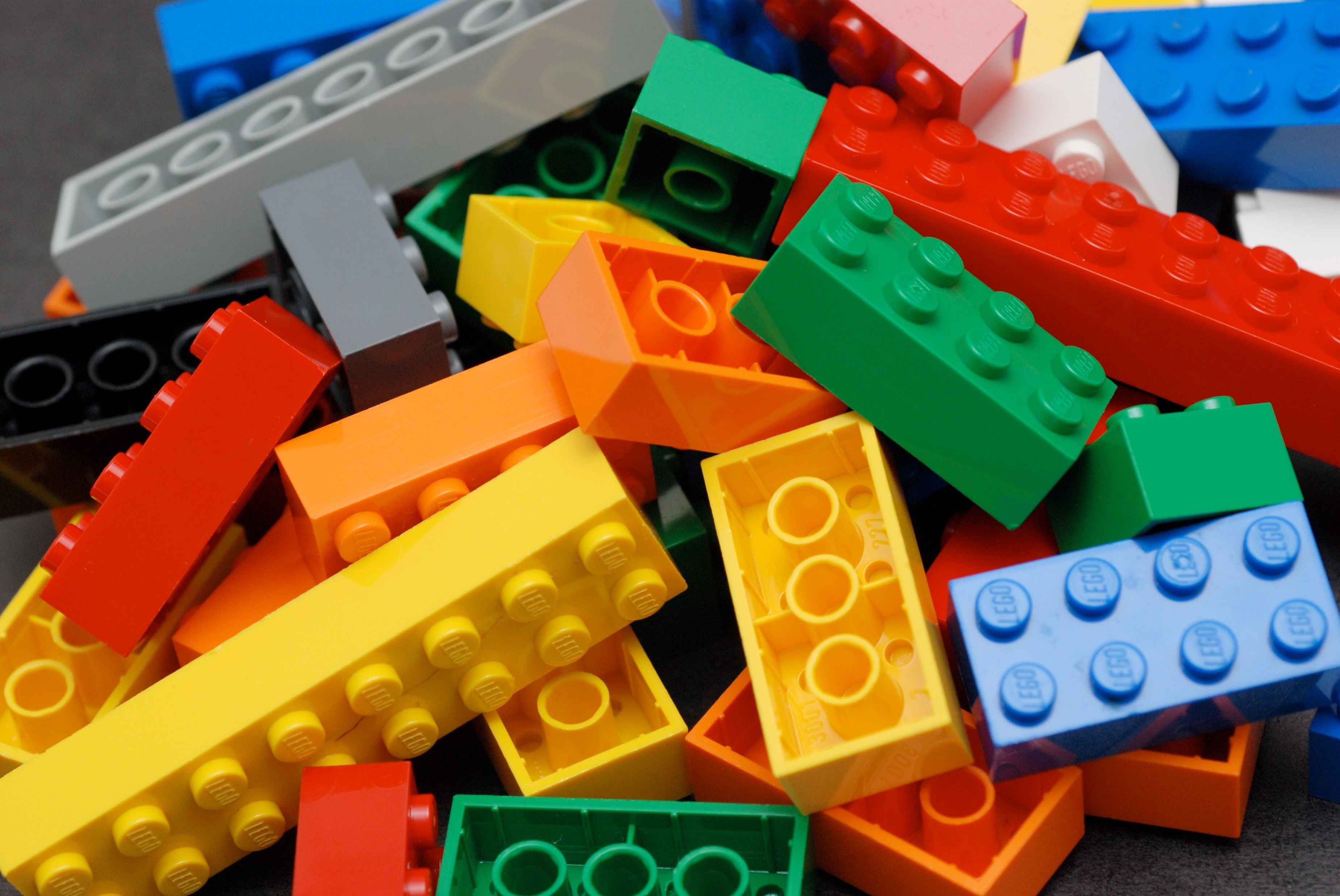 LEGO
Marble Run
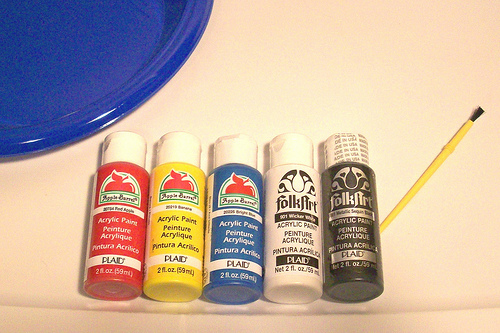 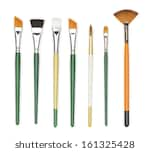 Paintbrushes
Paint
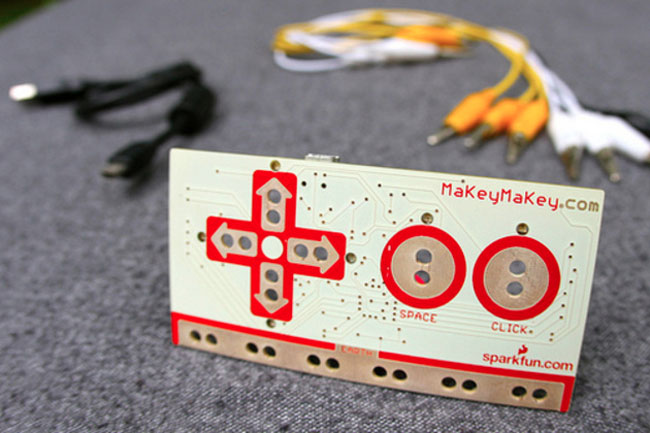 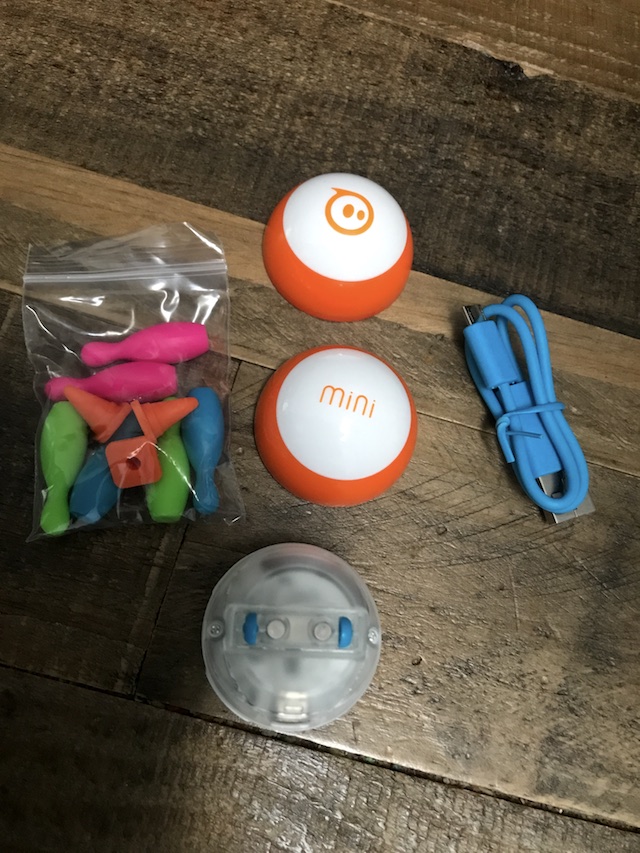 Spheros
Makey Makeys
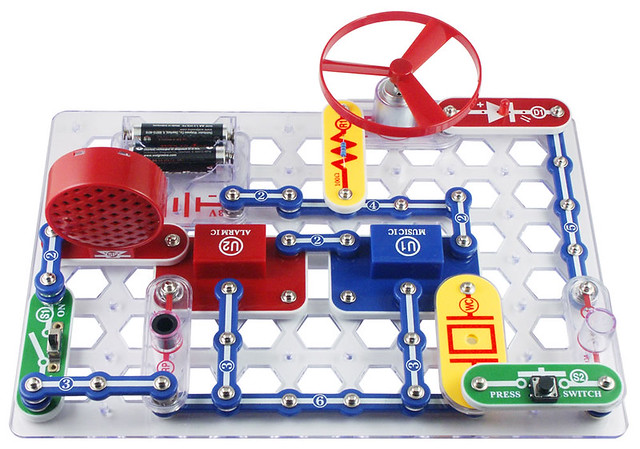 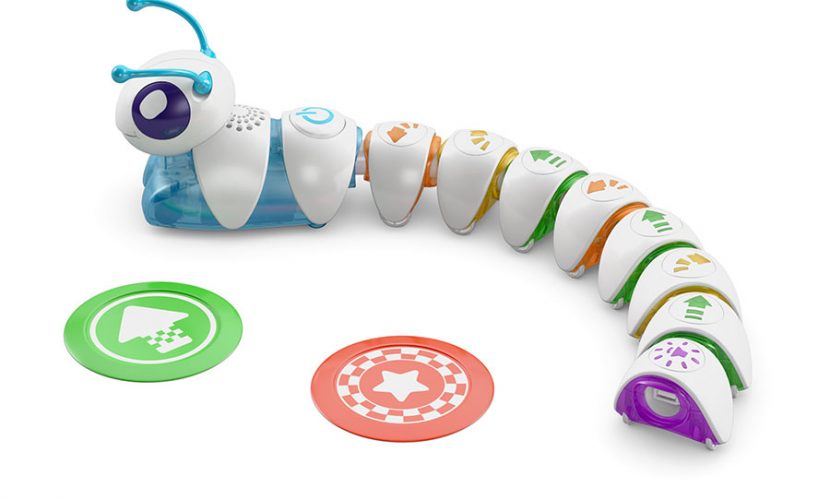 Snap Circuits
Code-a-Pillars
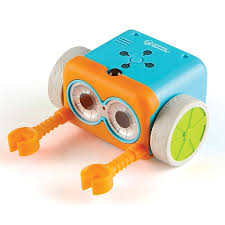 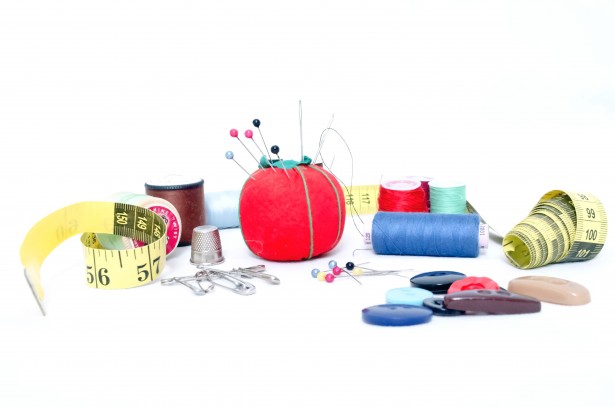 Botley
Sewing
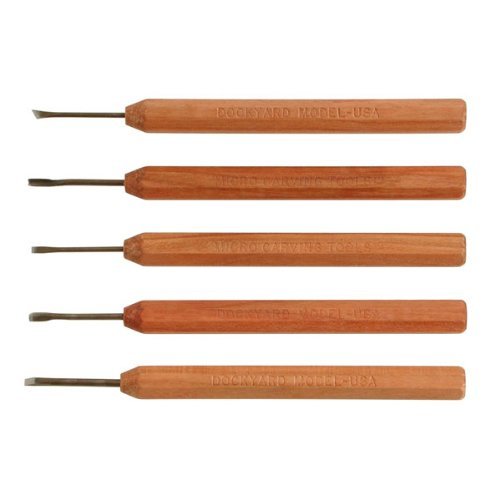 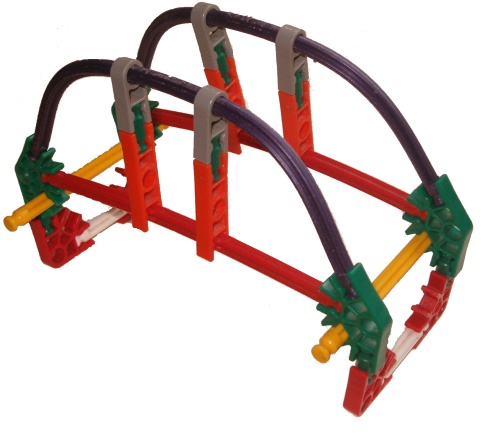 K’Nex
Clay Tools
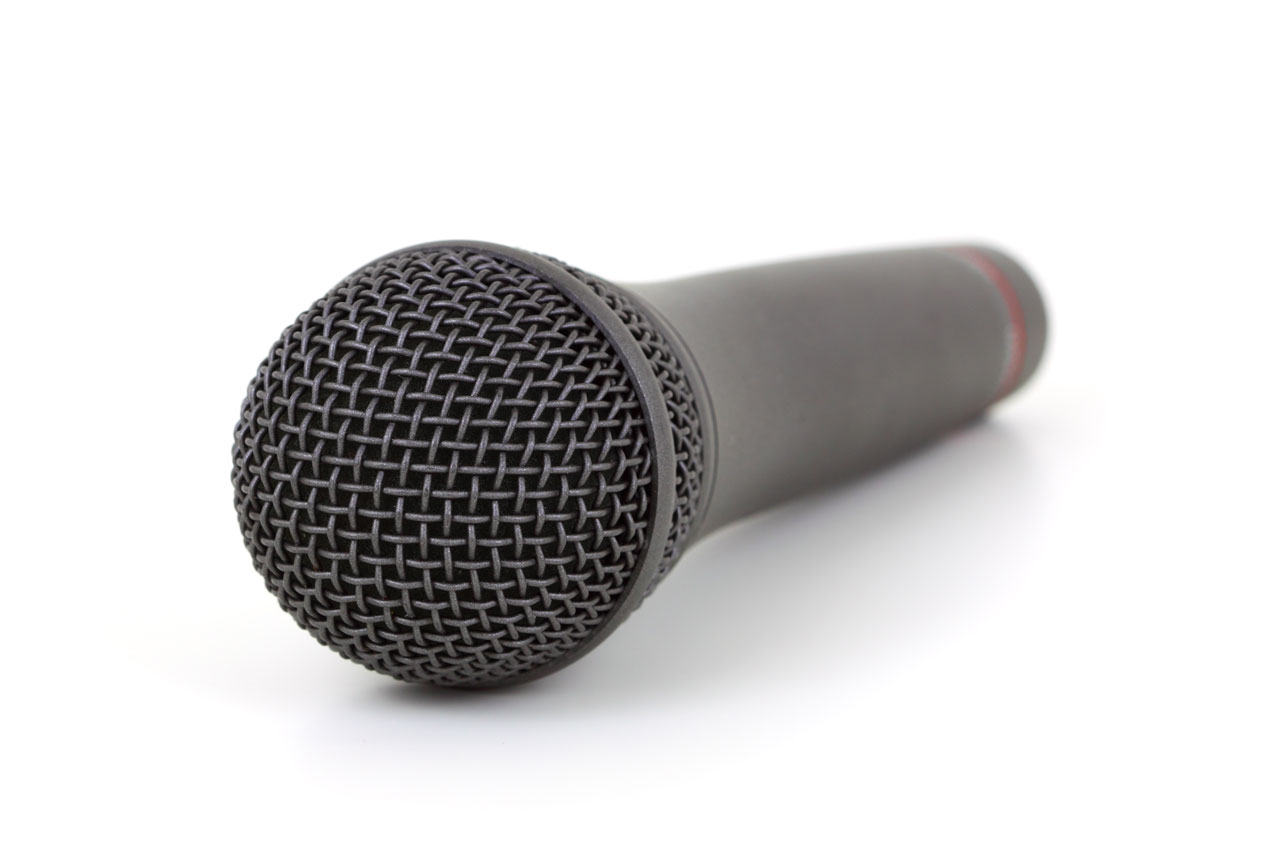 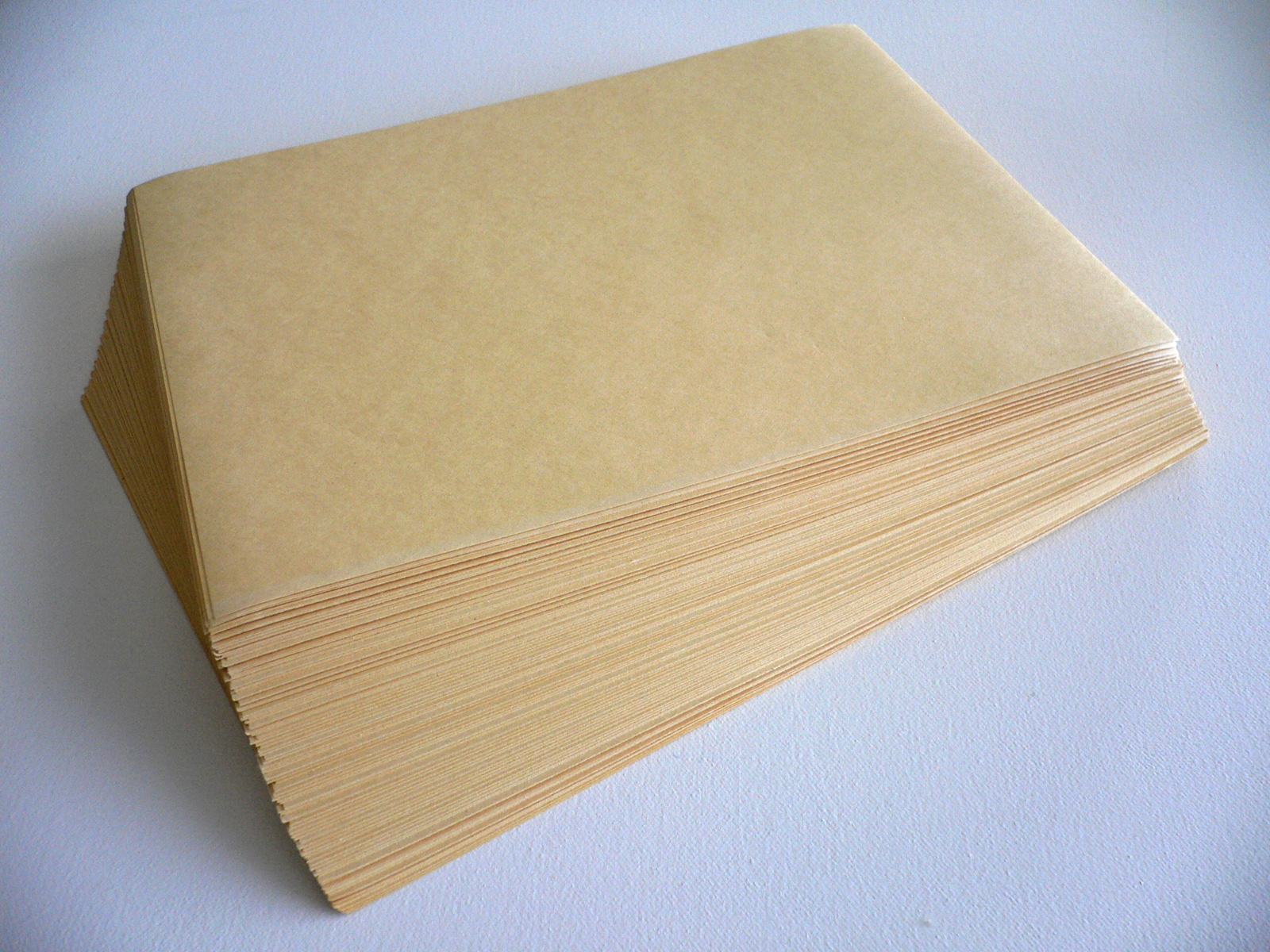 Paper
Microphones
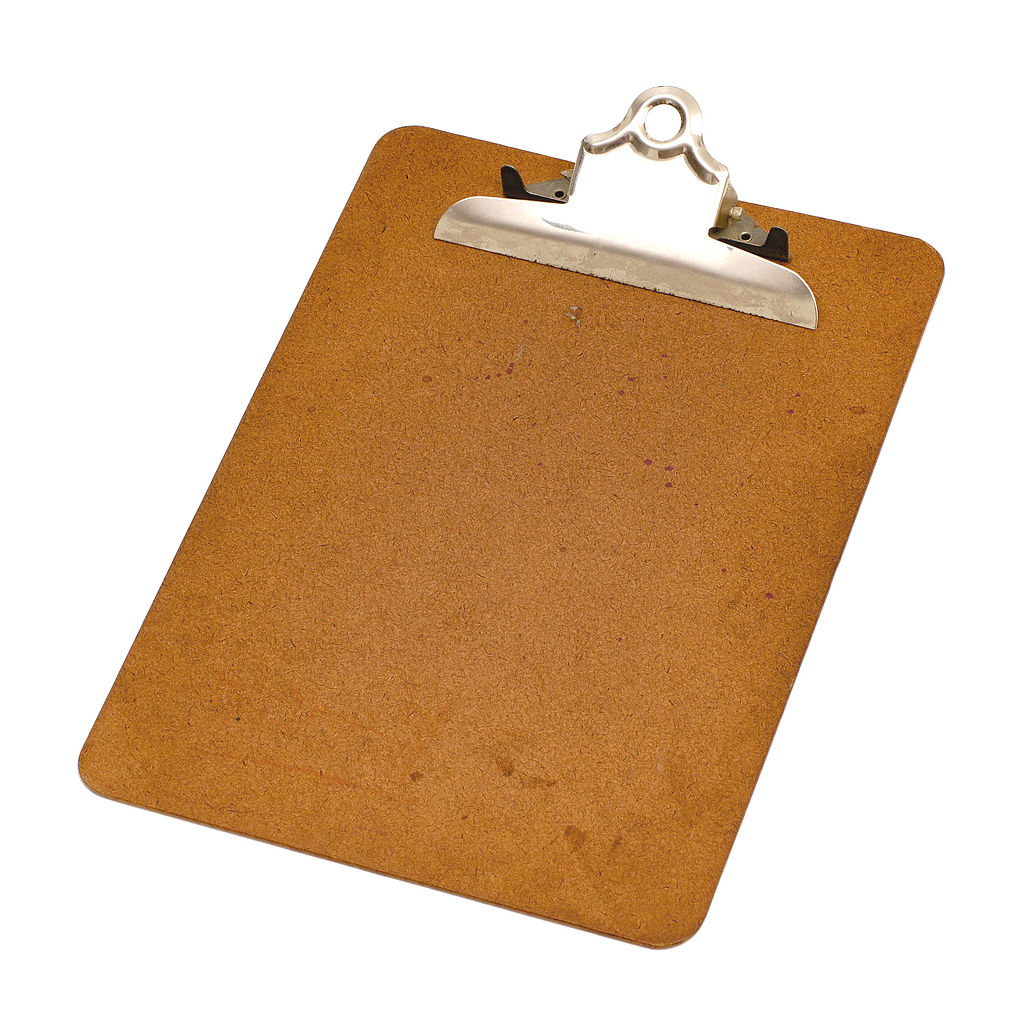 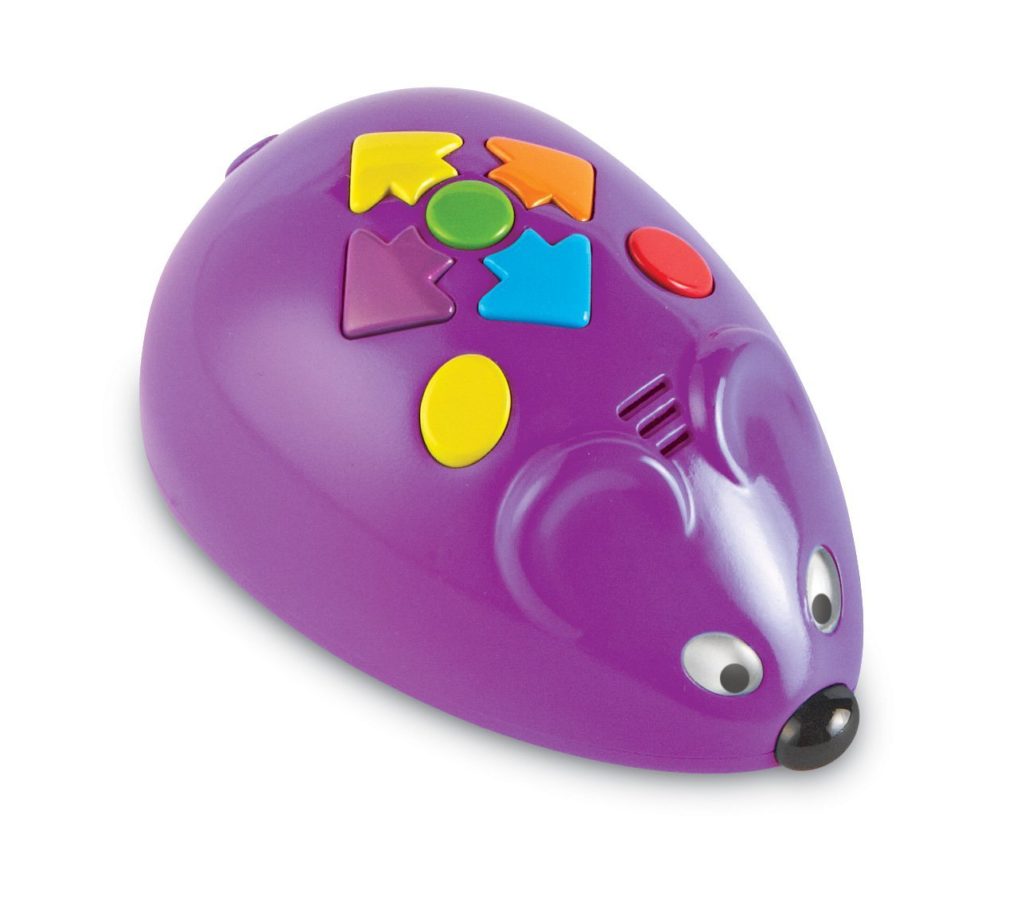 Code and Go Mouse
Clipboards
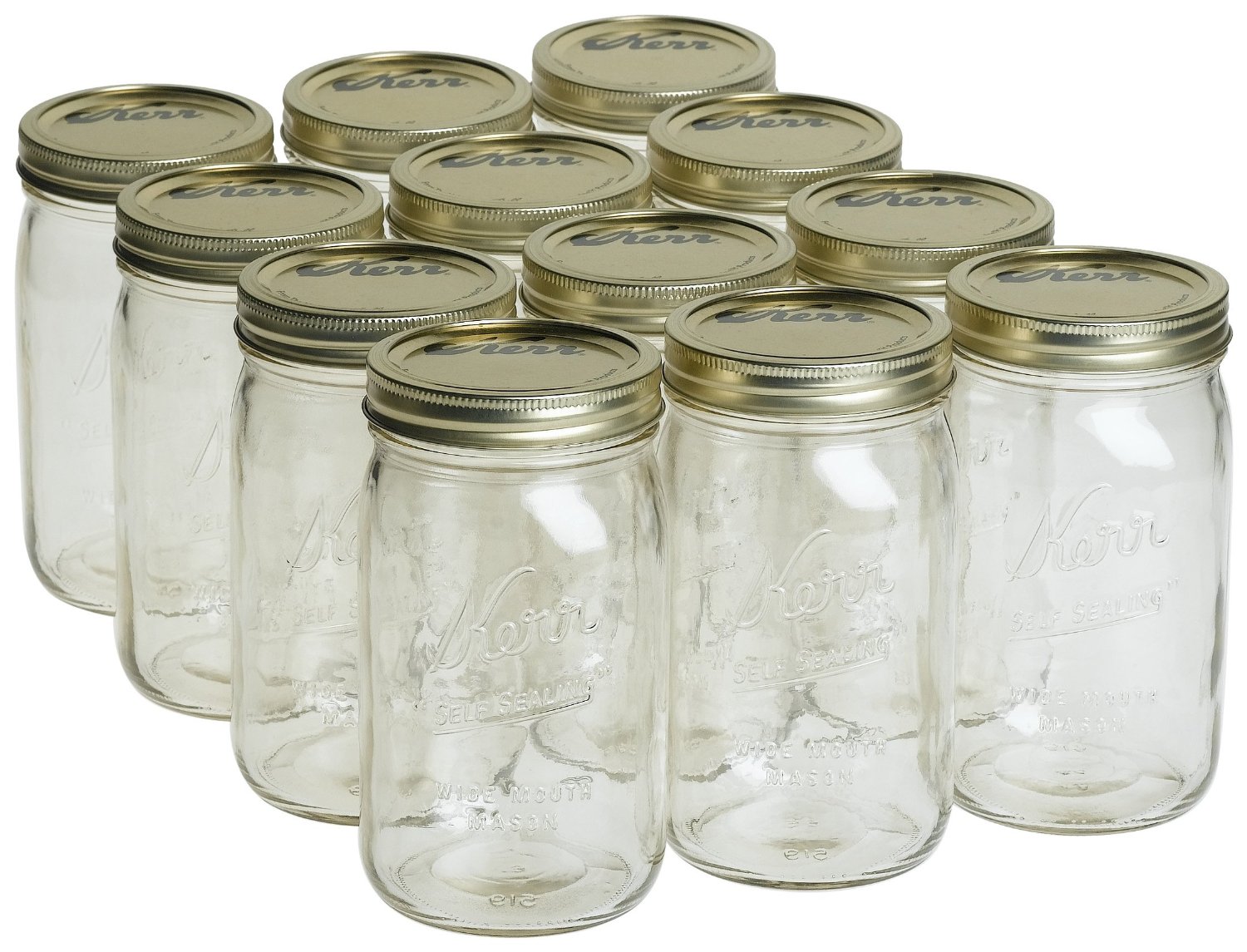 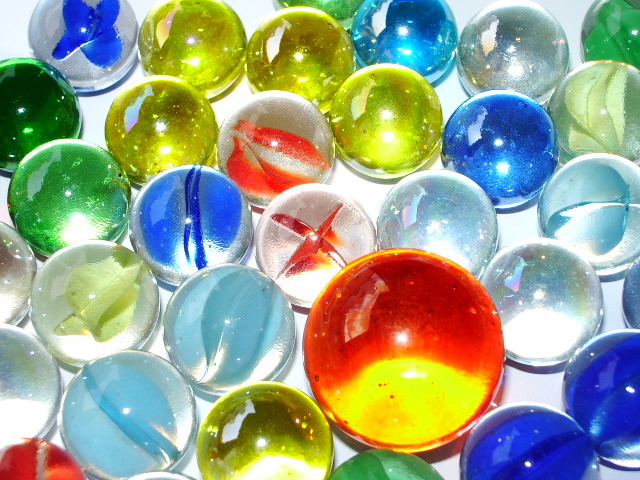 Jars
Marbles
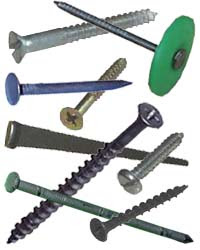 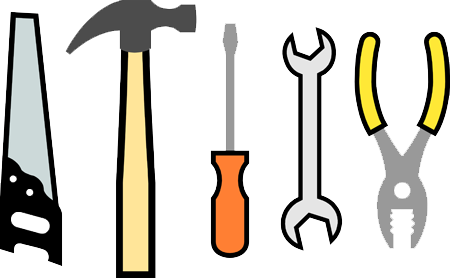 Tools
Nails and Screws
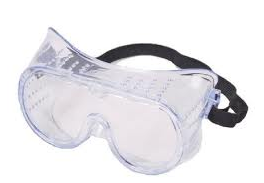 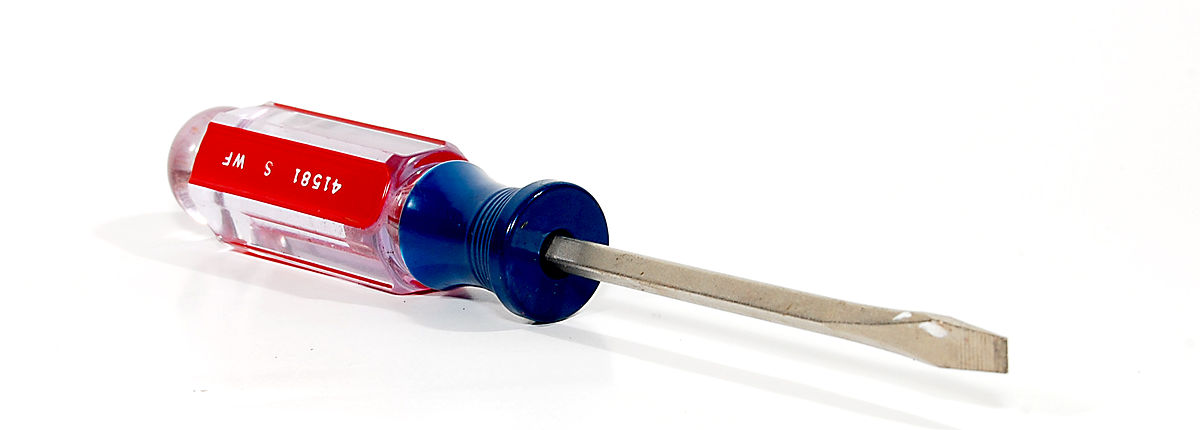 Screwdrivers
Safety Goggles
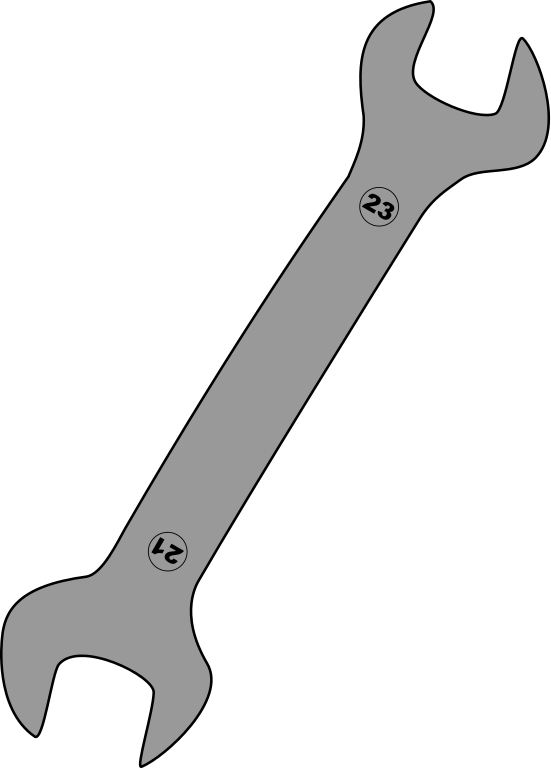 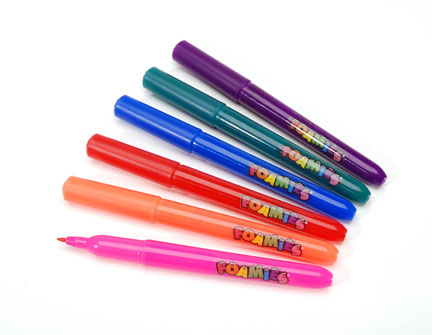 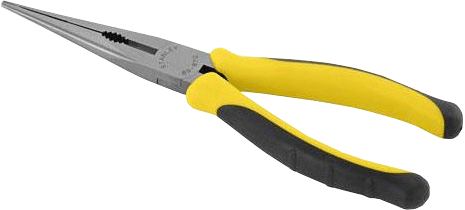 Pliers and Wrenches
Markers
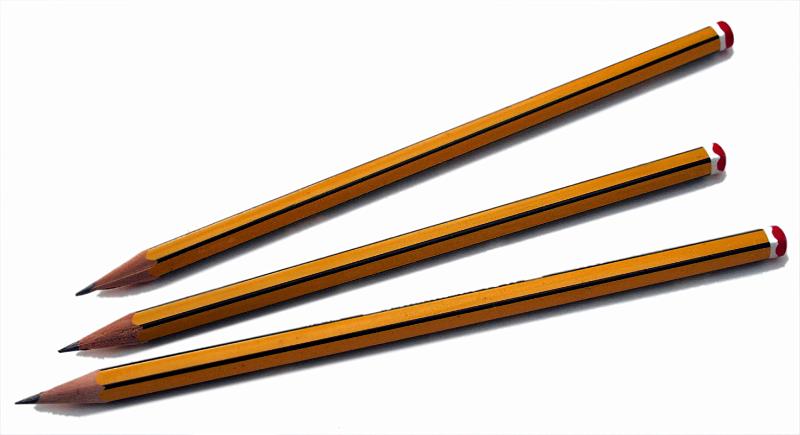 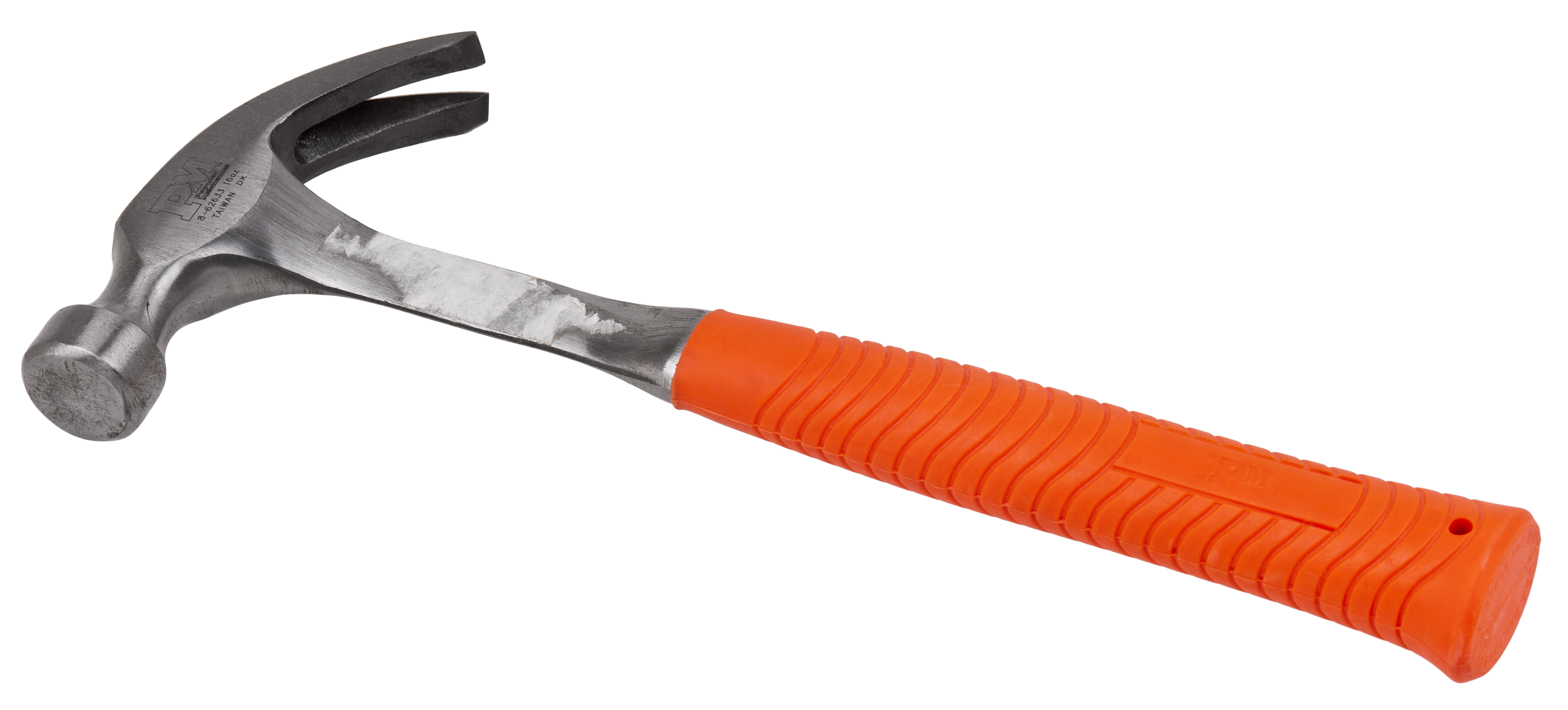 Hammers
Pencils
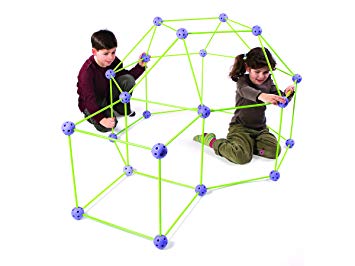 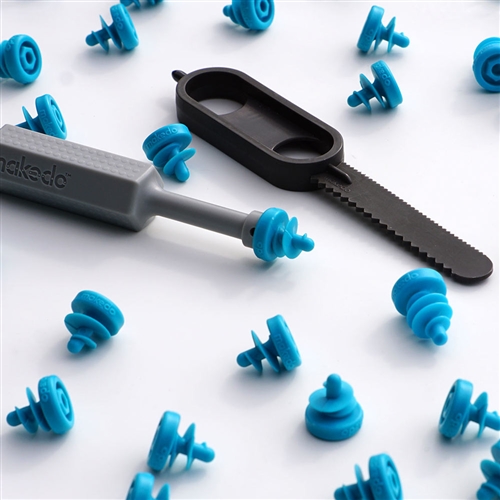 Make Do Kit
Crazy Forts
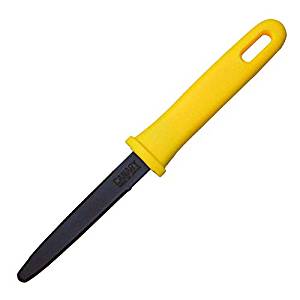 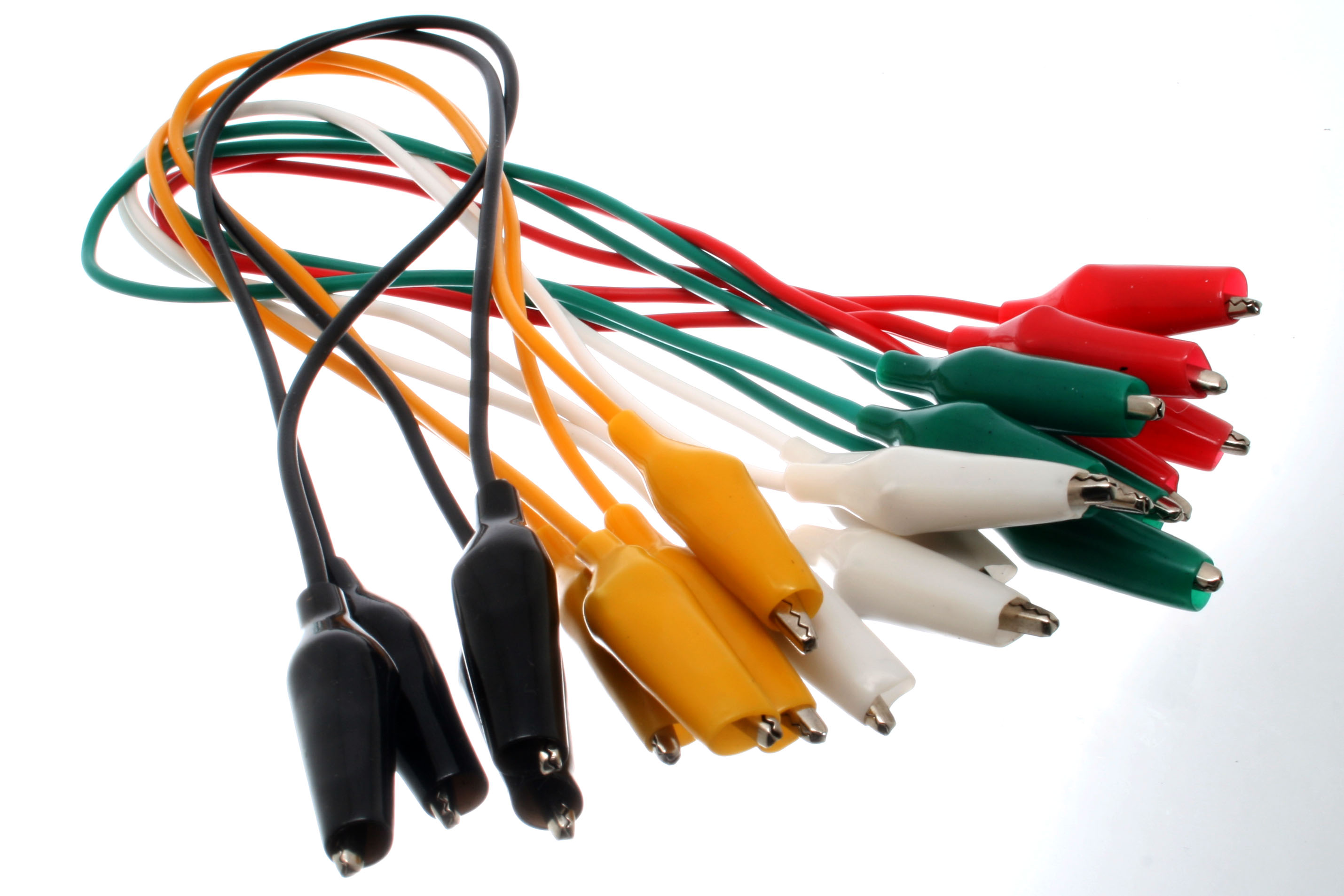 Alligator Clips
Cardboard Cutters
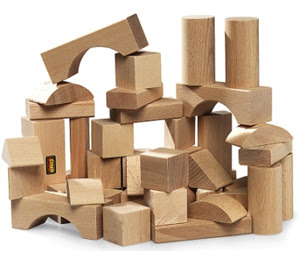 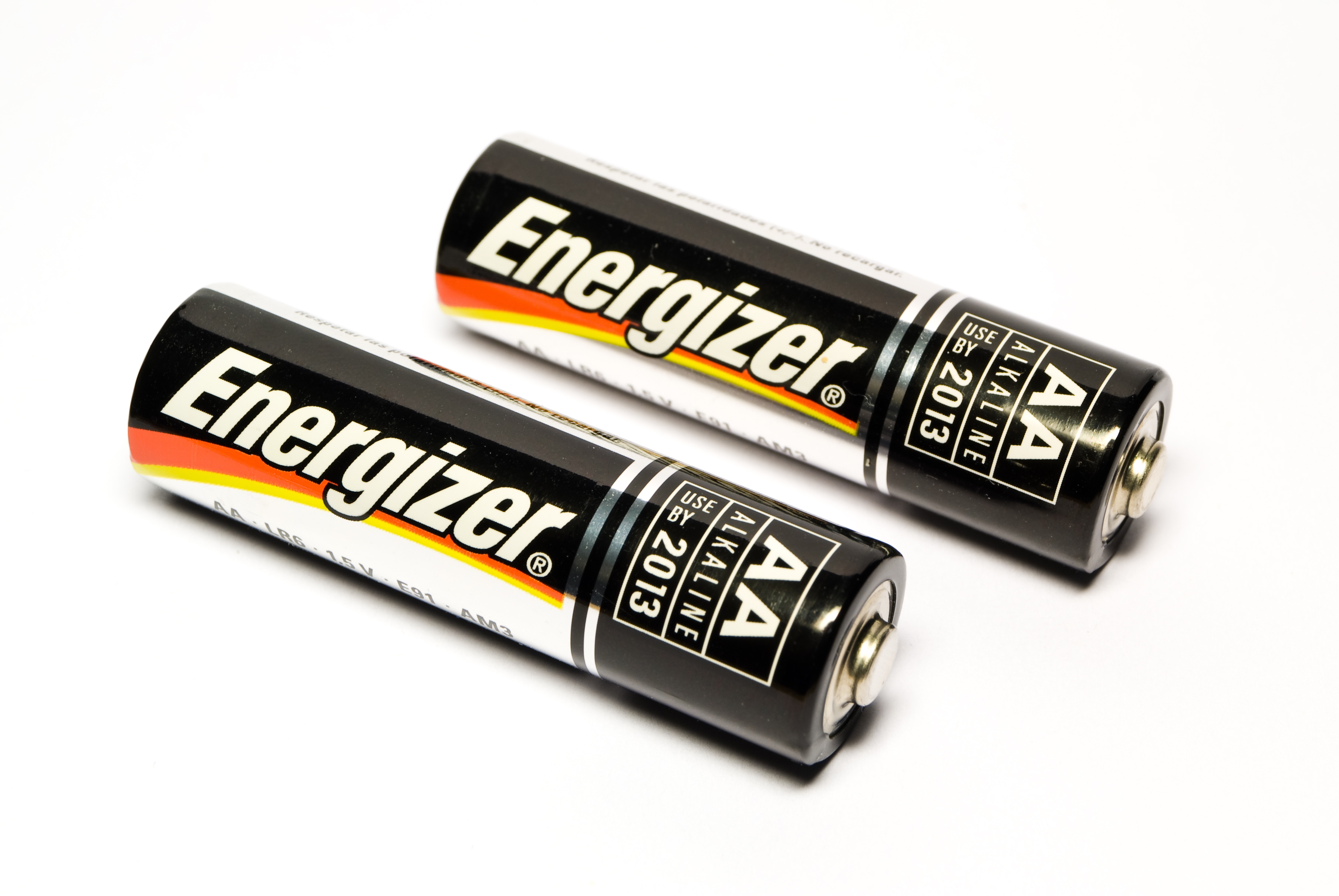 Blocks
Batteries
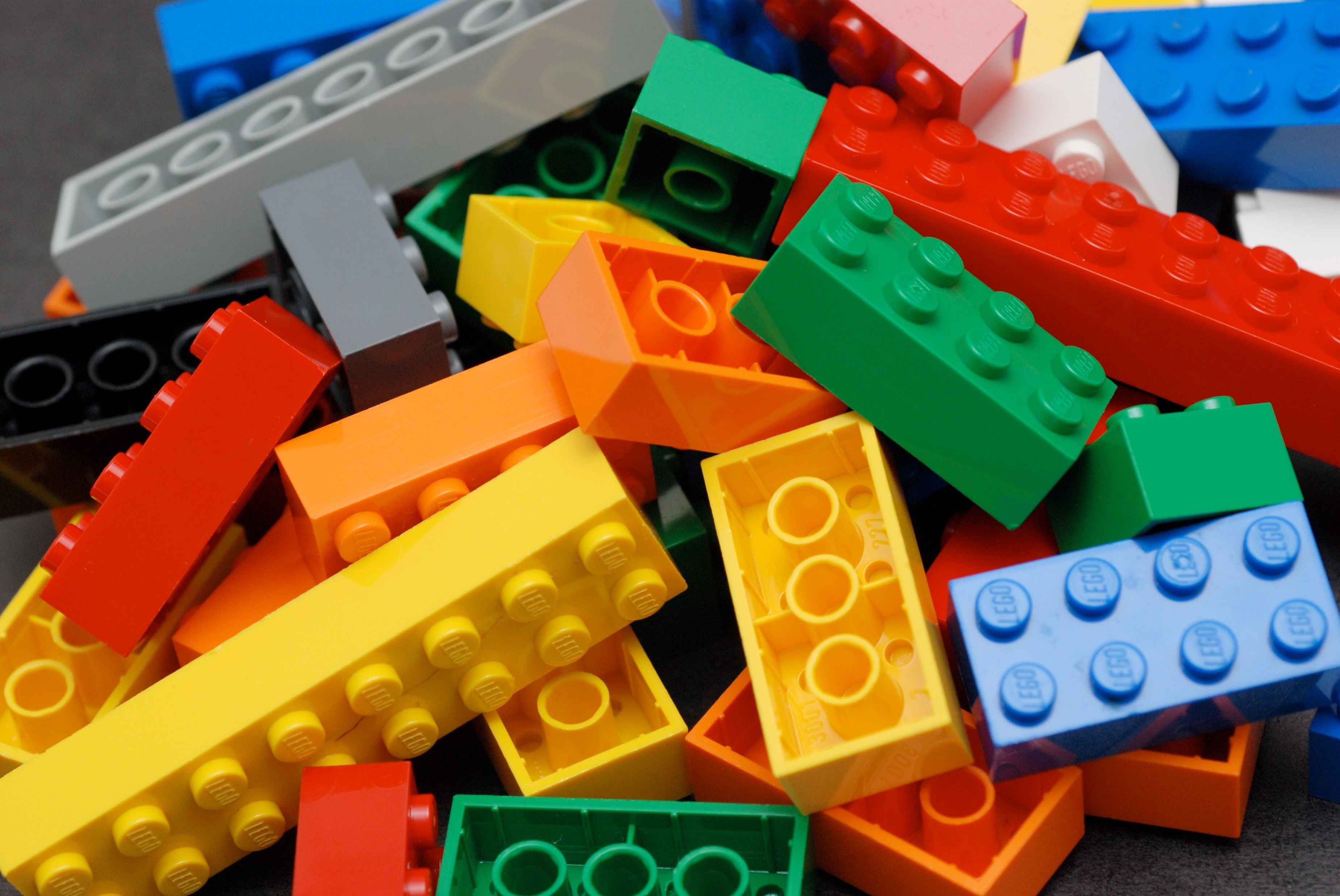 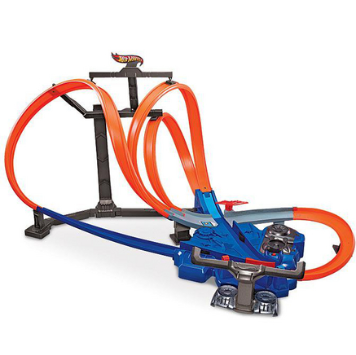 LEGO
Hot Wheels Tracks
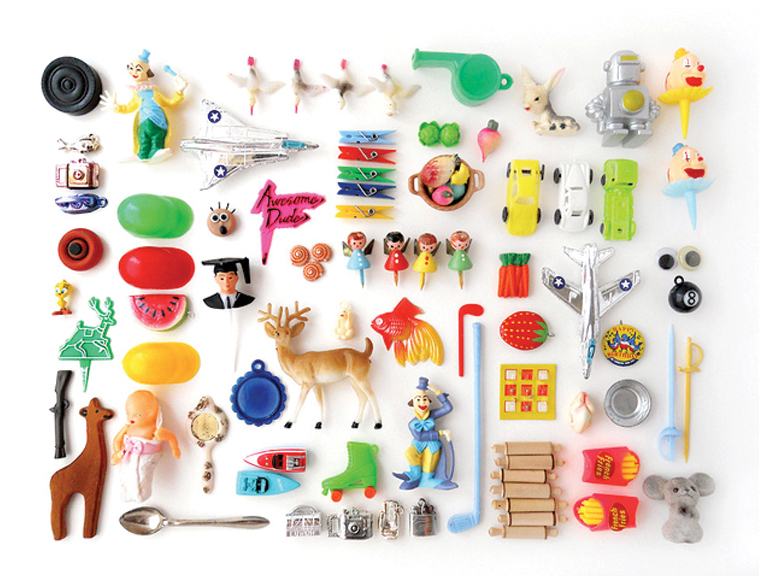 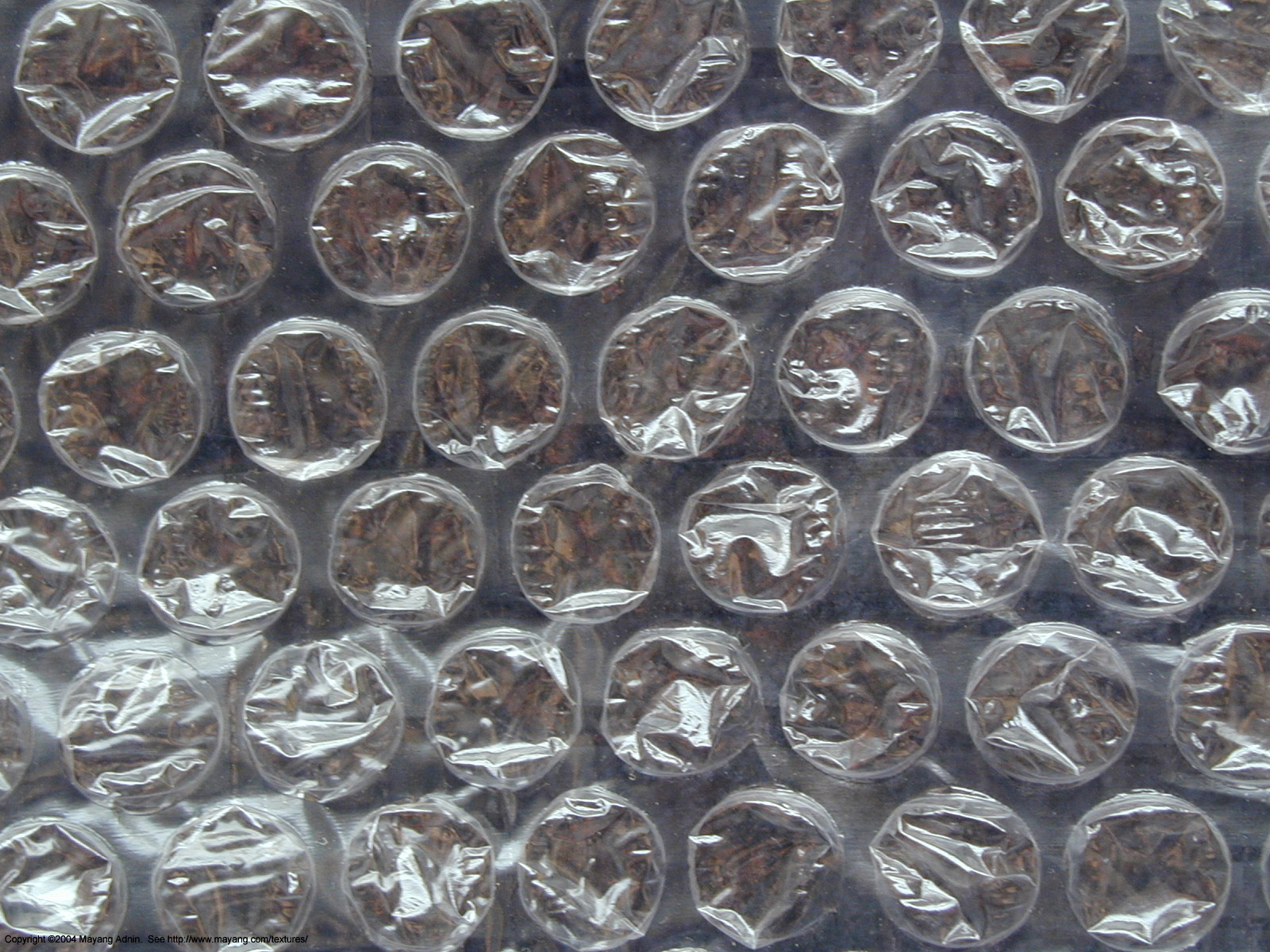 Bubble Wrap
Random Bits
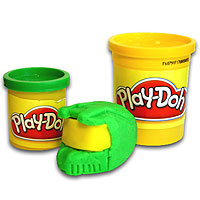 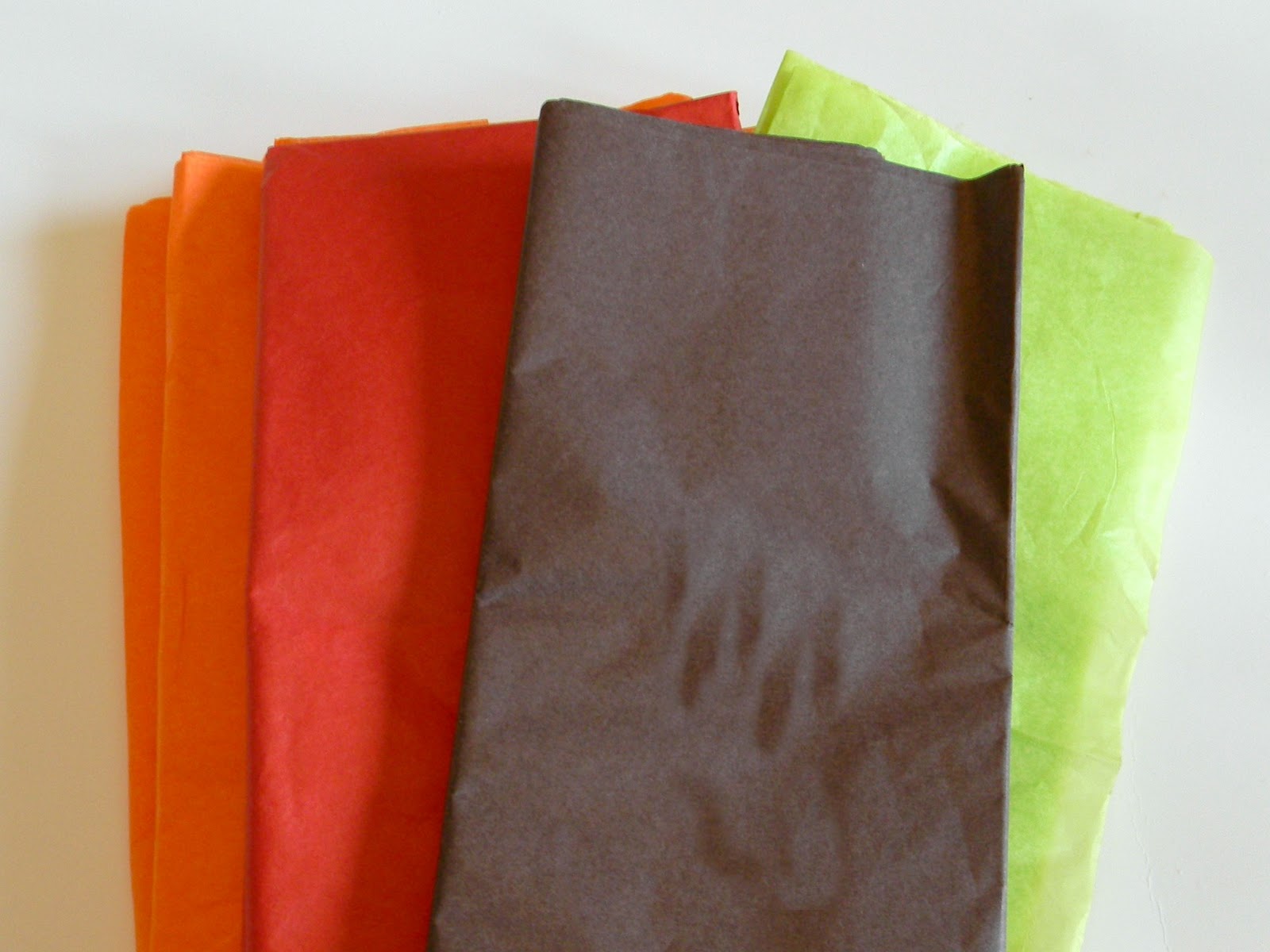 Play Doh
Tissue Paper
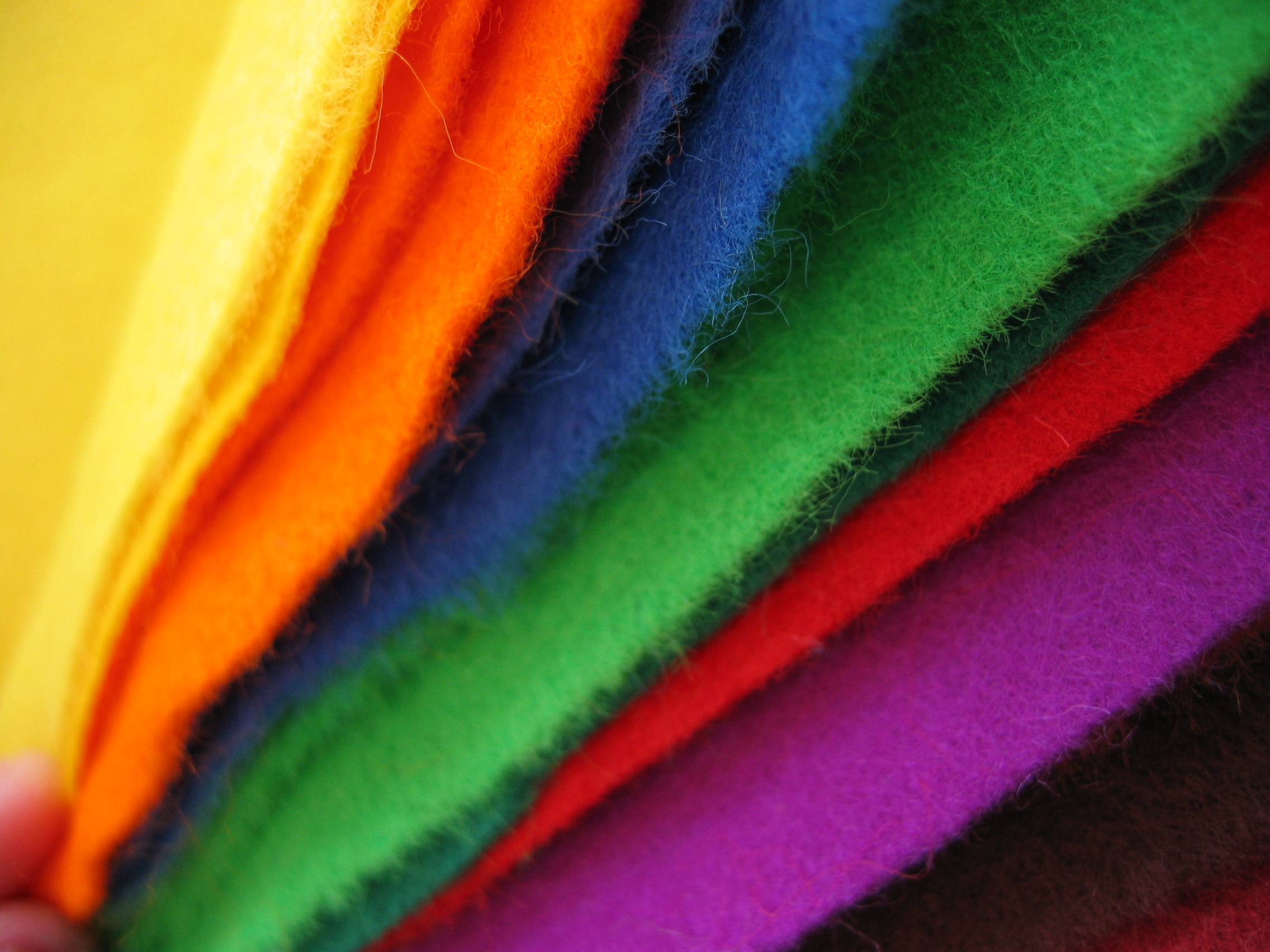 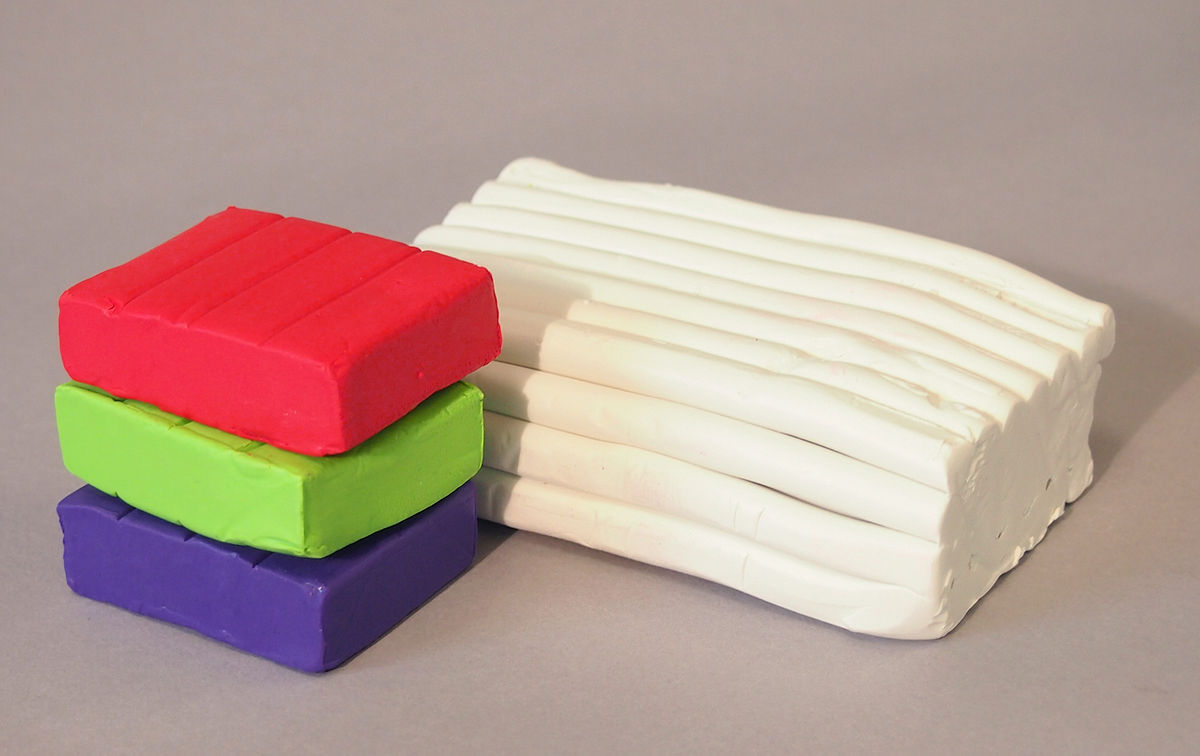 Clay
Felt and Fabric
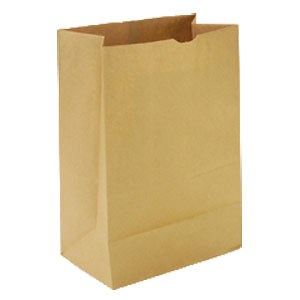 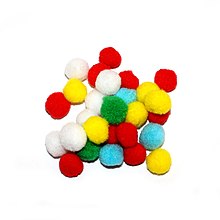 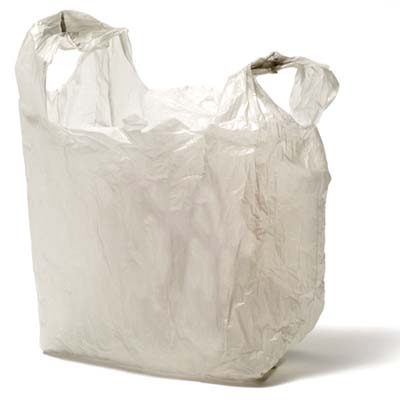 Pompoms
Bags
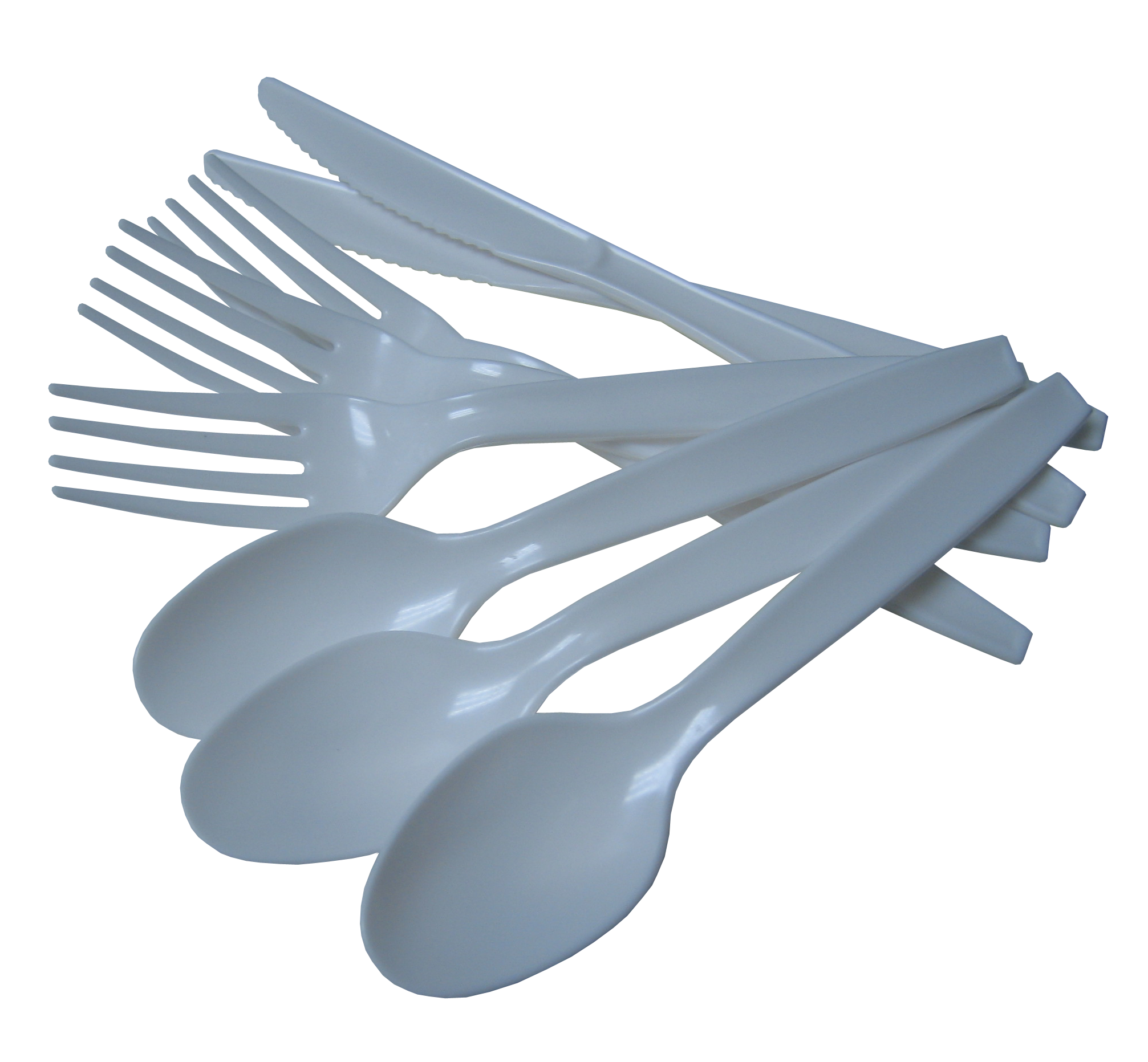 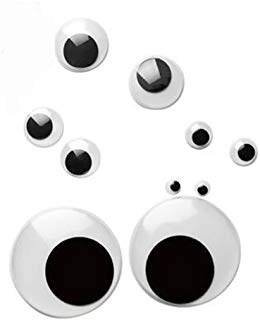 Cutlery
Google Eyes
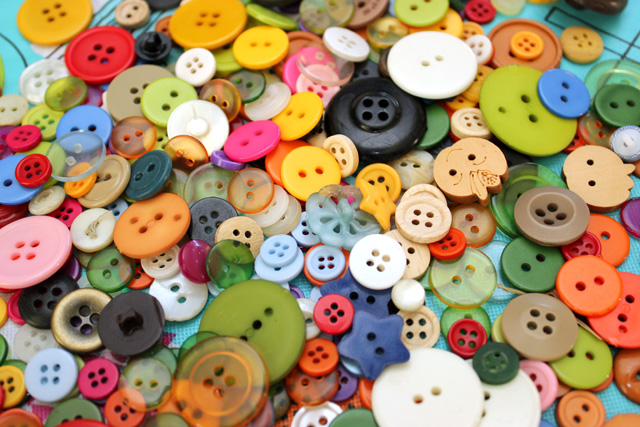 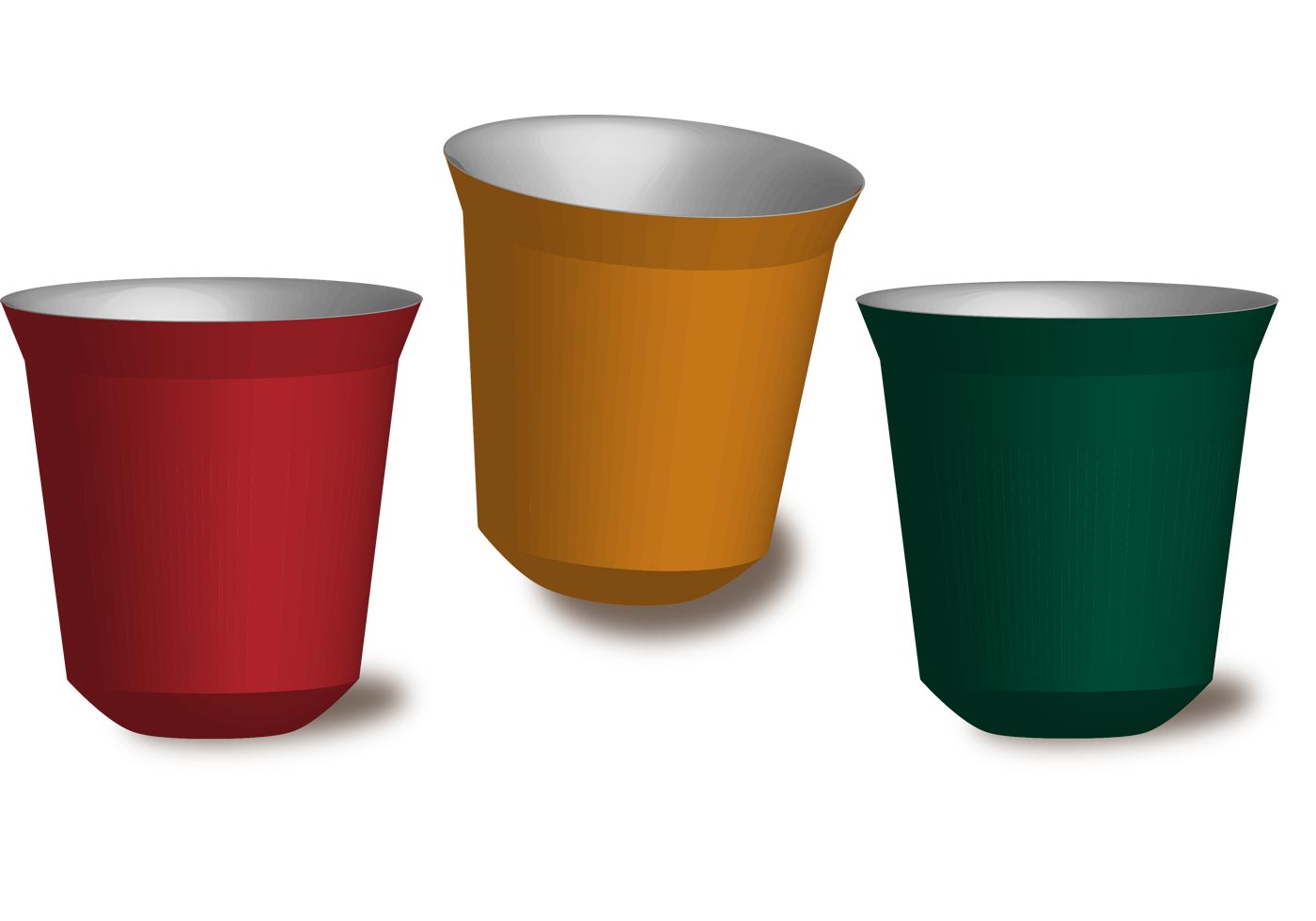 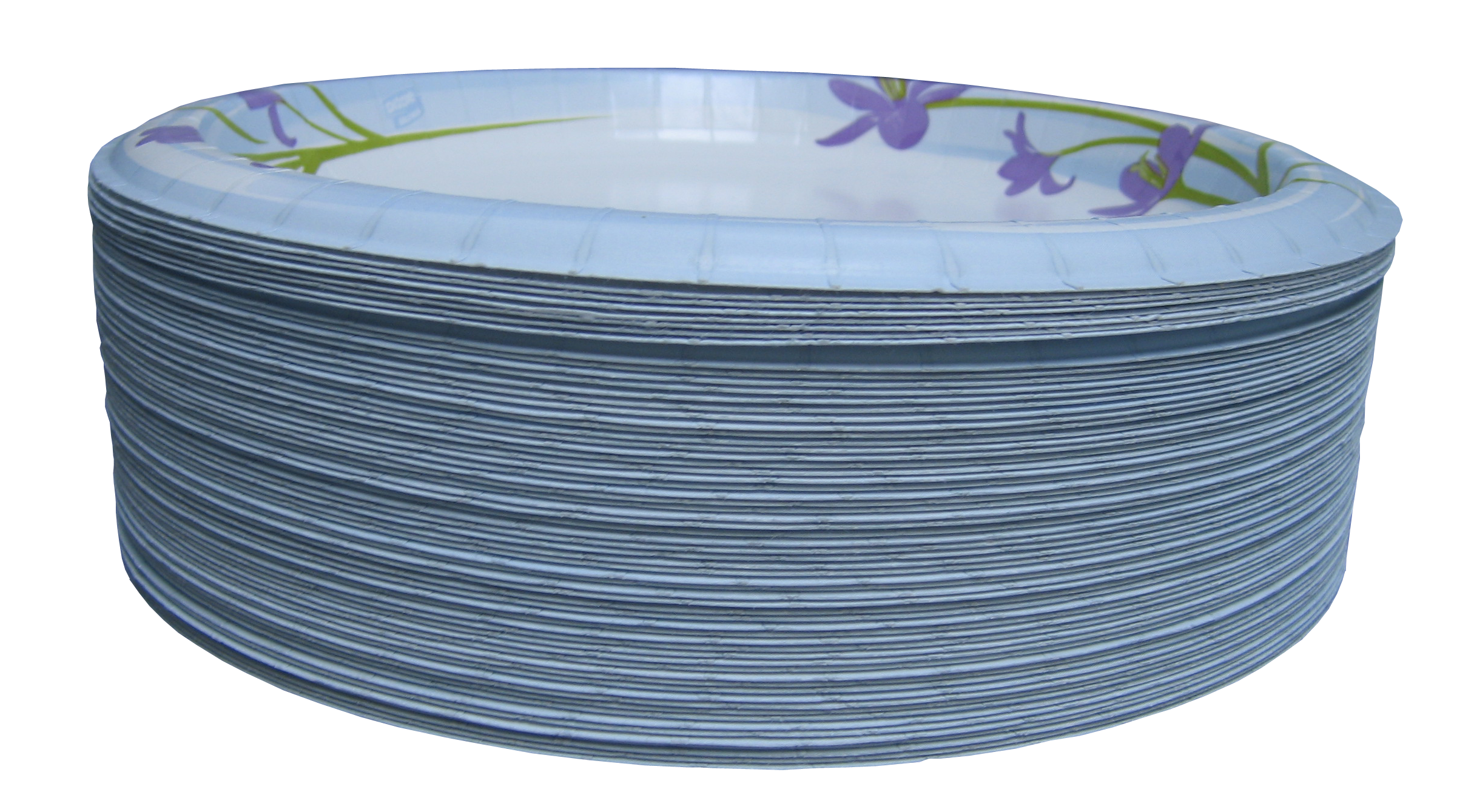 Buttons
Plates and Cups
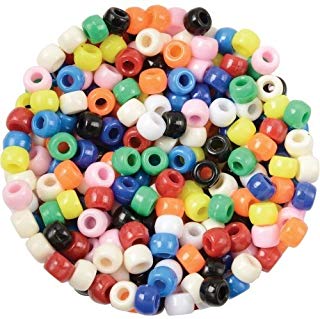 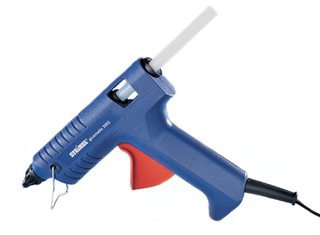 Glue Guns and Sticks
Beads
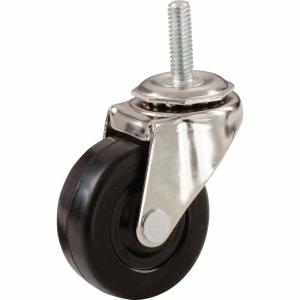 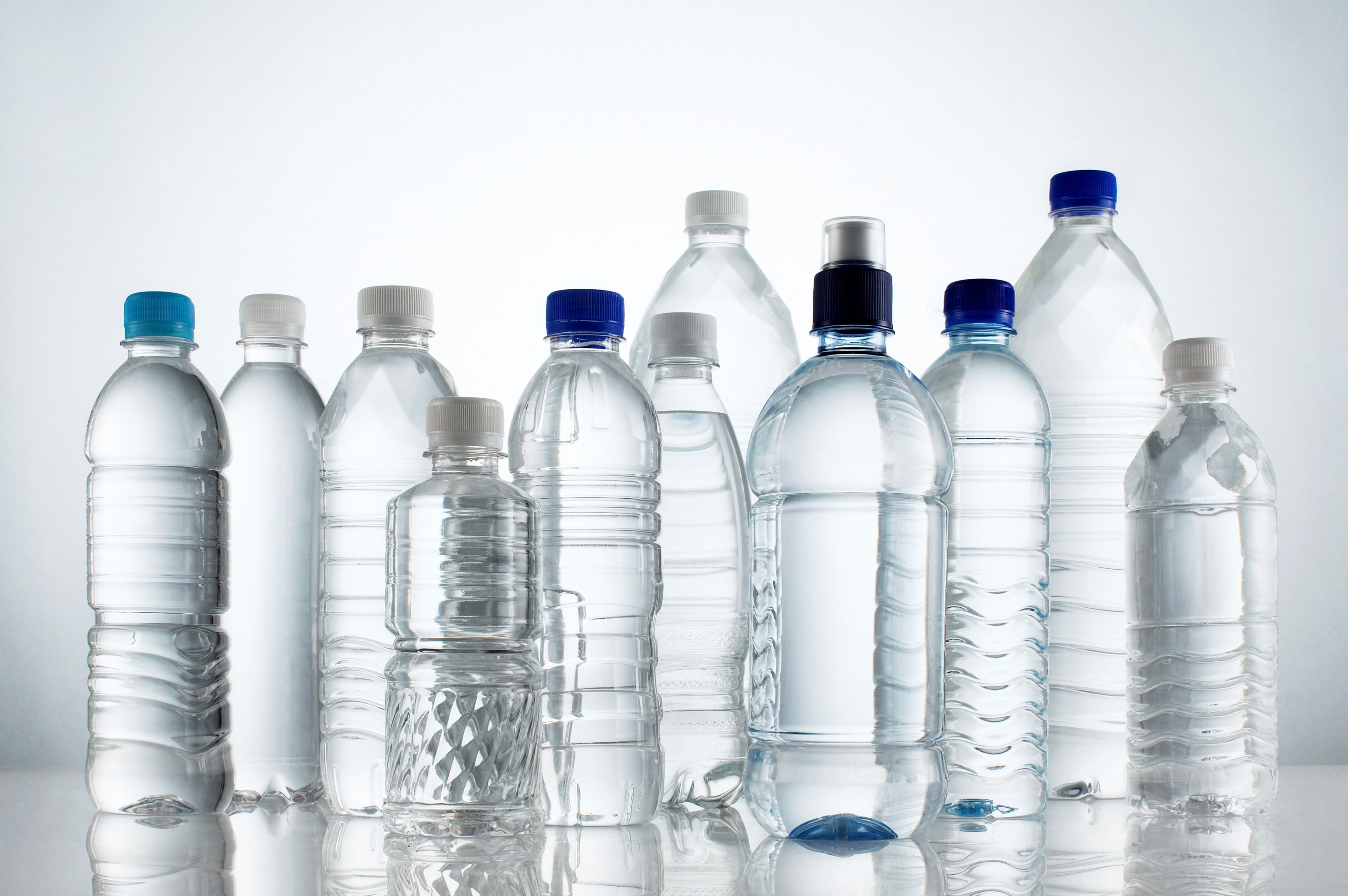 Wheels
Plastic Bottles
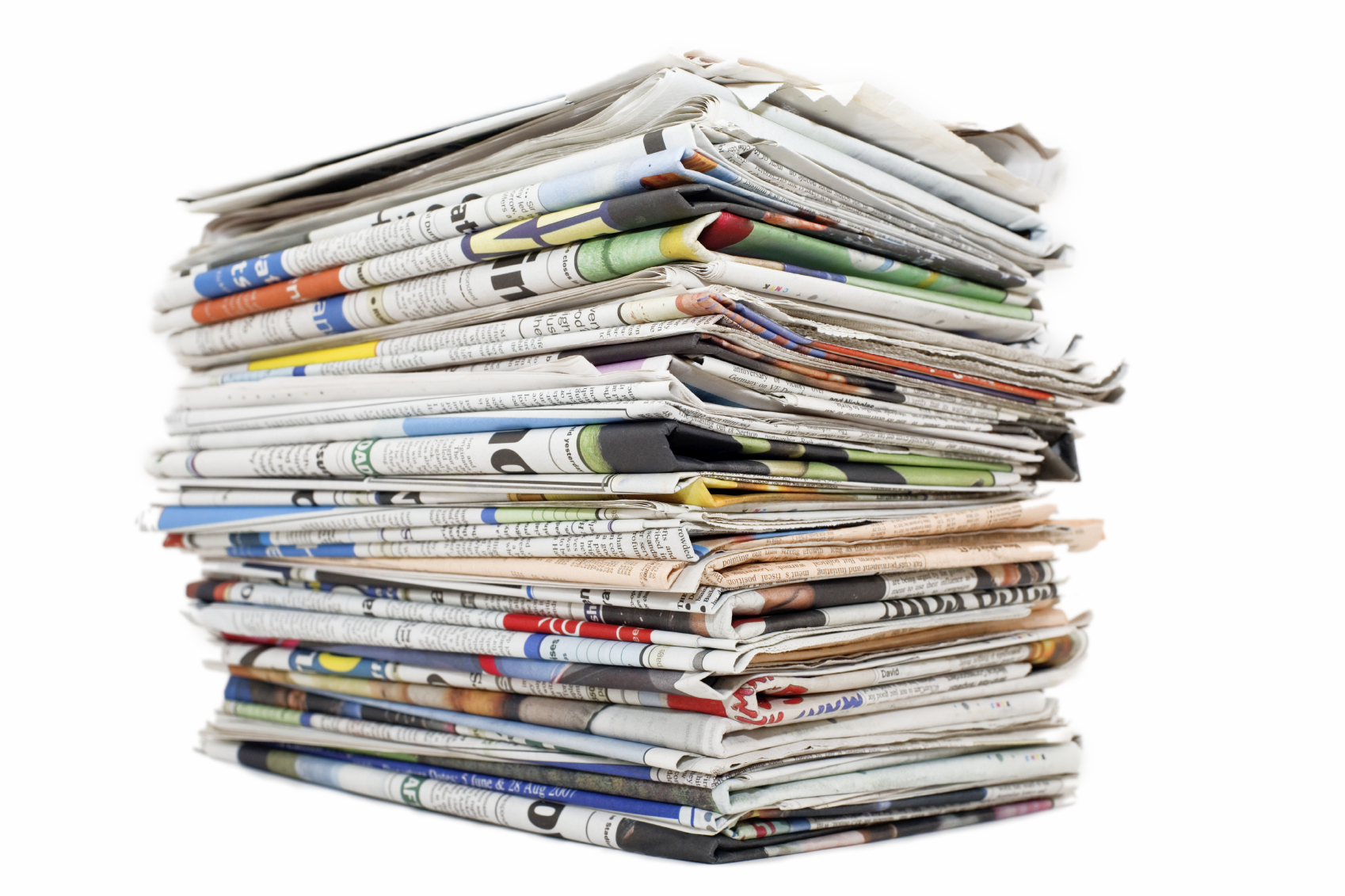 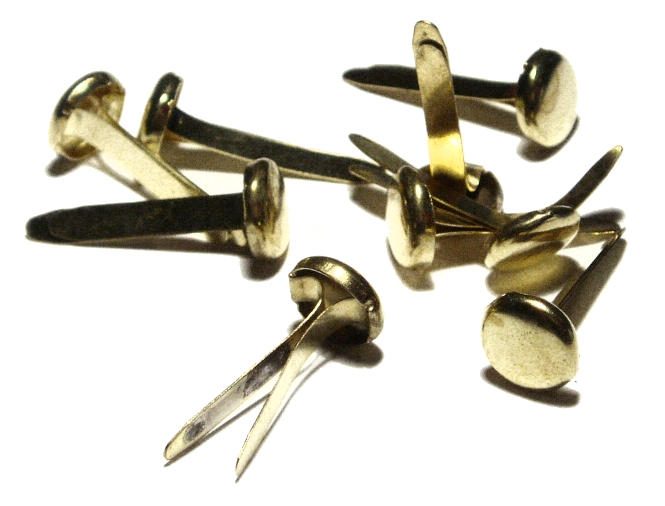 Newspaper
Fasteners
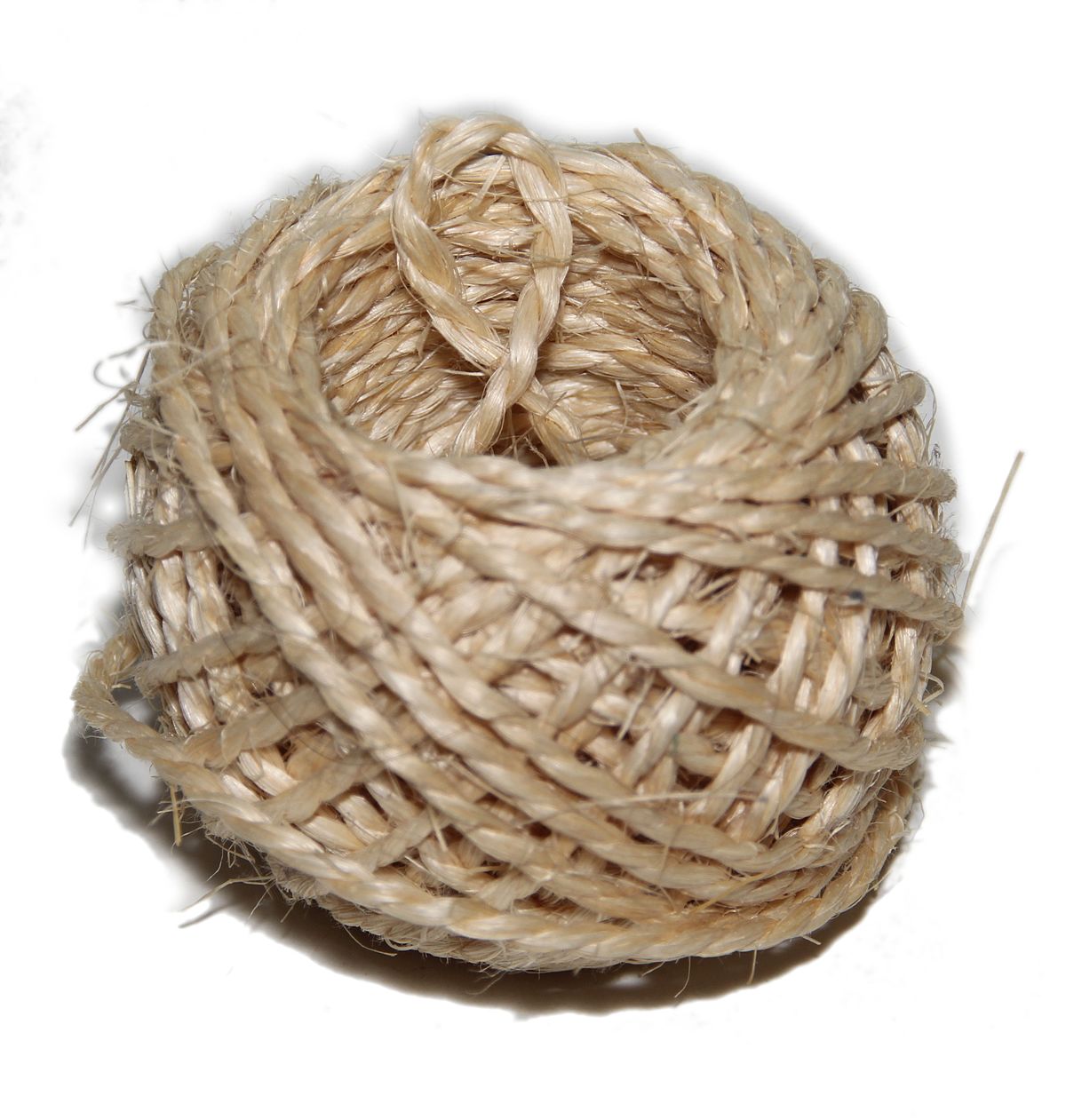 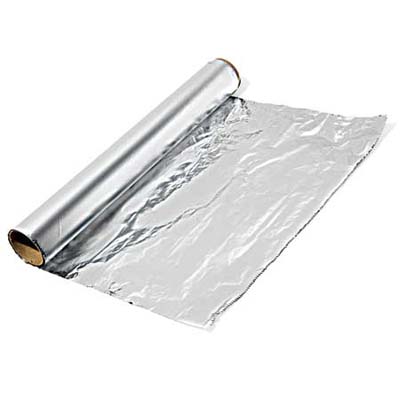 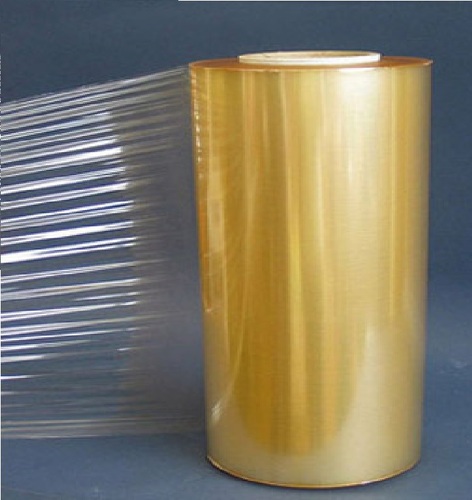 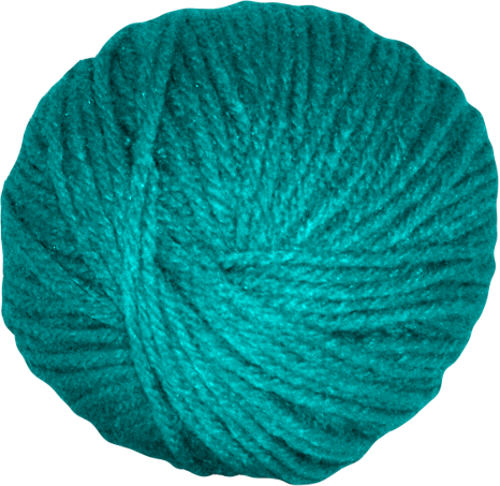 Aluminum Foil and
Plastic Wrap
Yarn and String
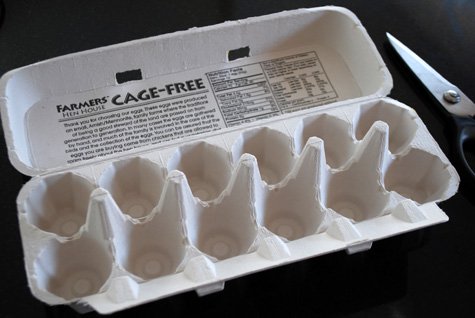 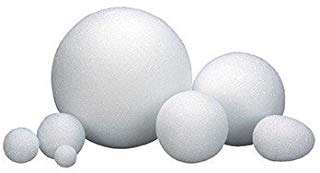 Egg Cartons
Styrofoam
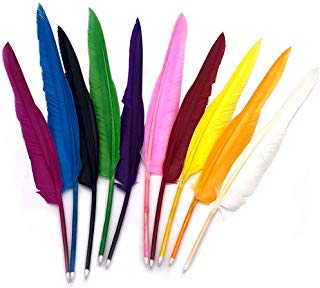 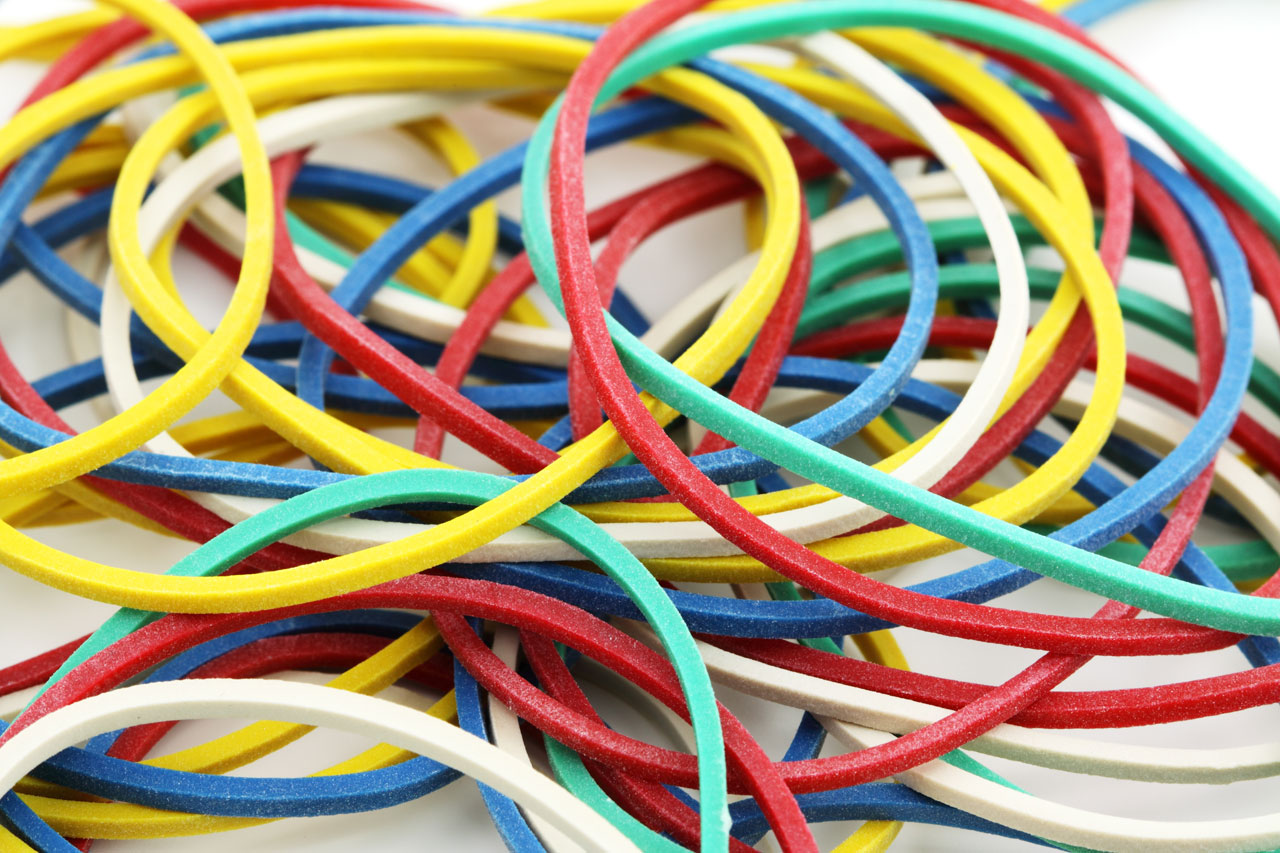 Elastics
Feathers
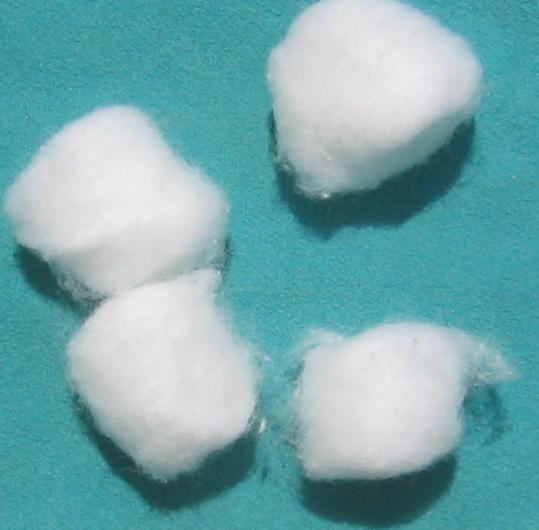 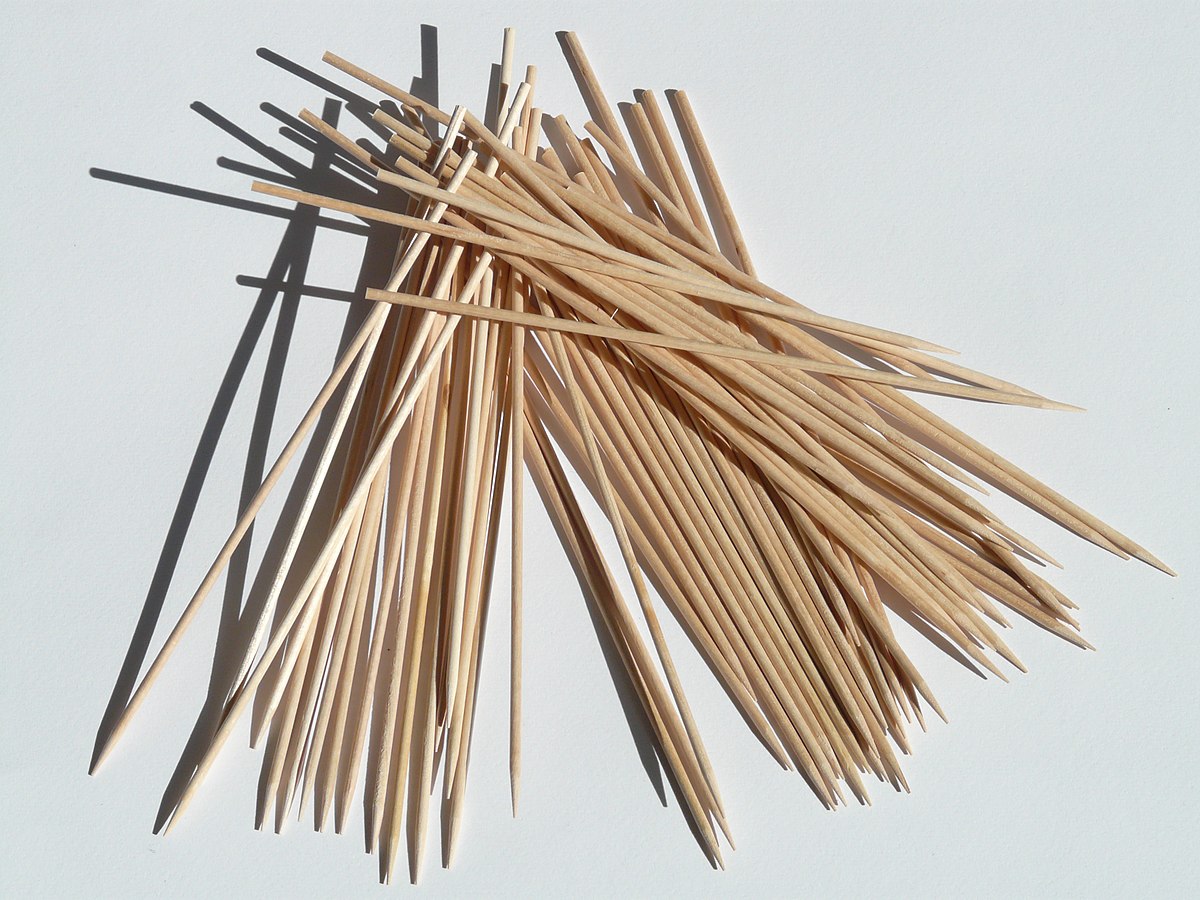 Wooden skewers
Cotton Balls
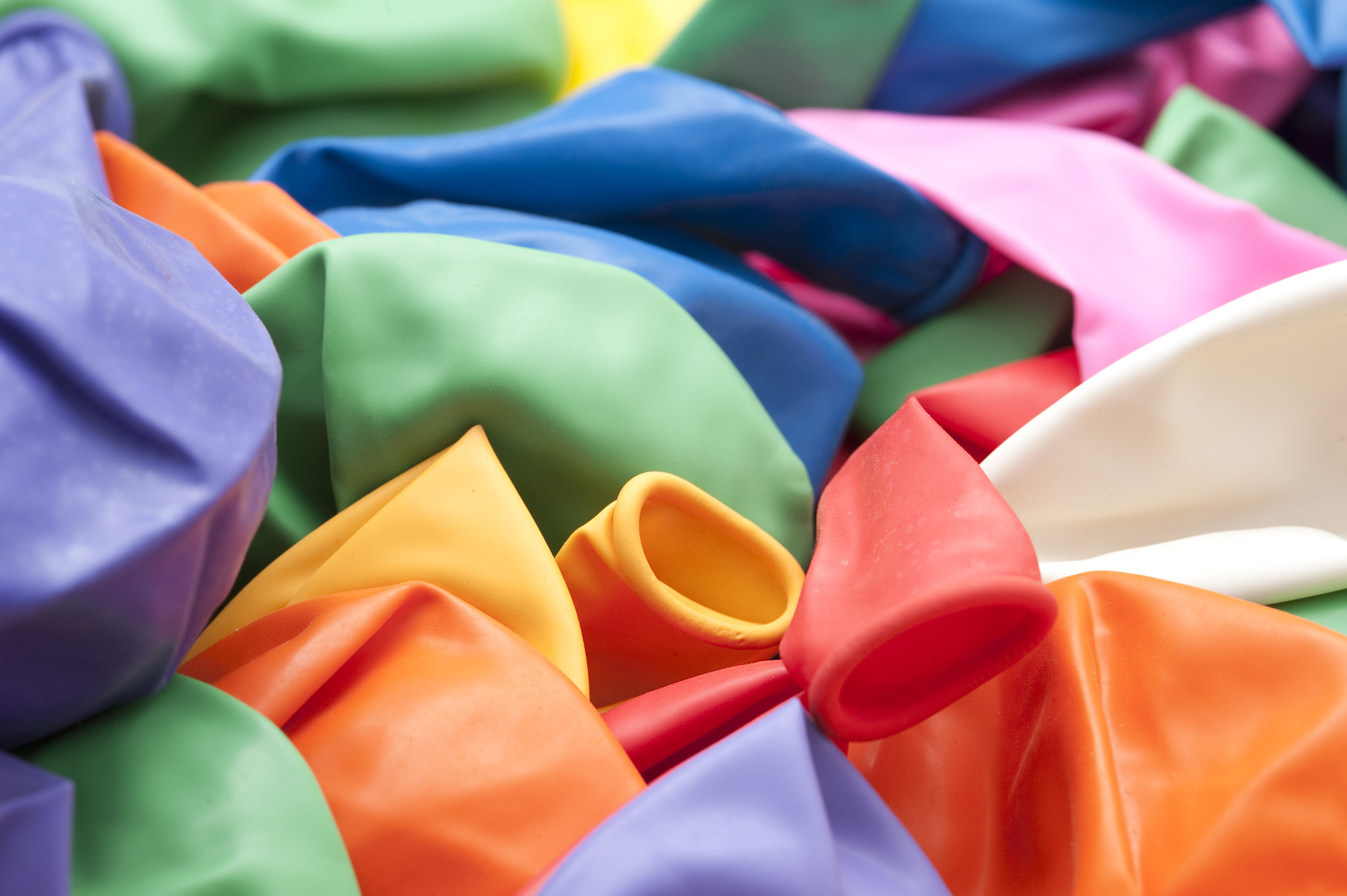 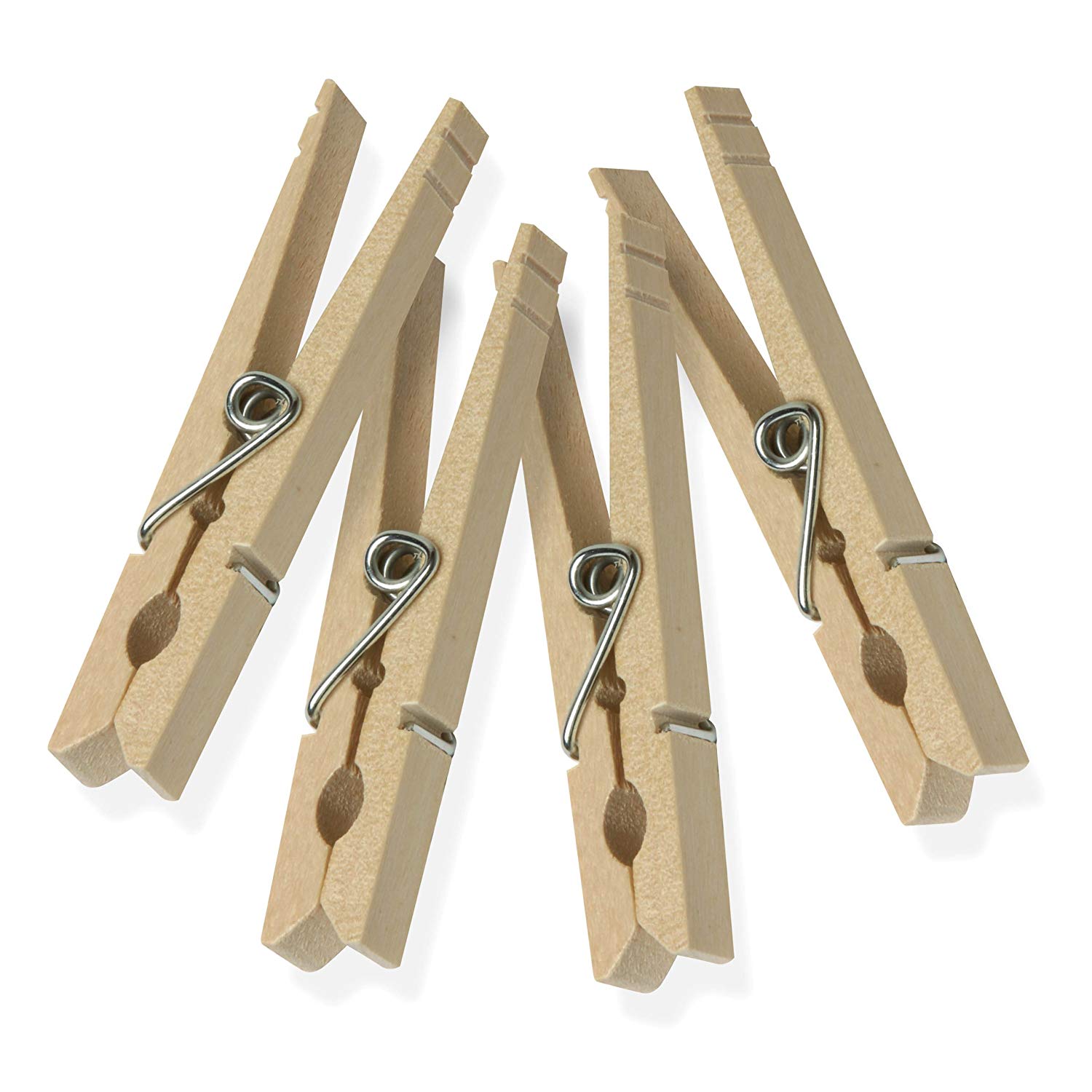 Balloons
Clothespins
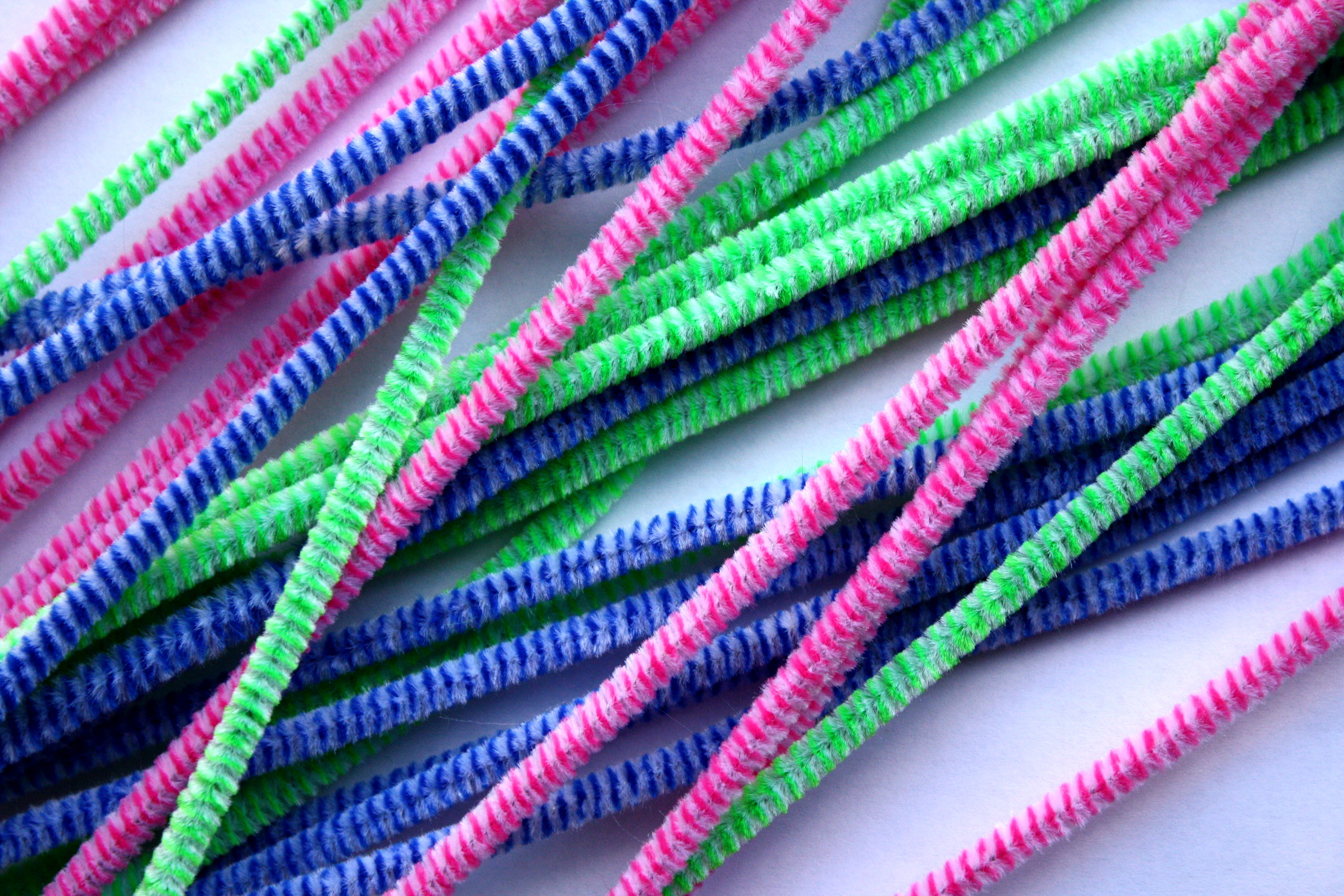 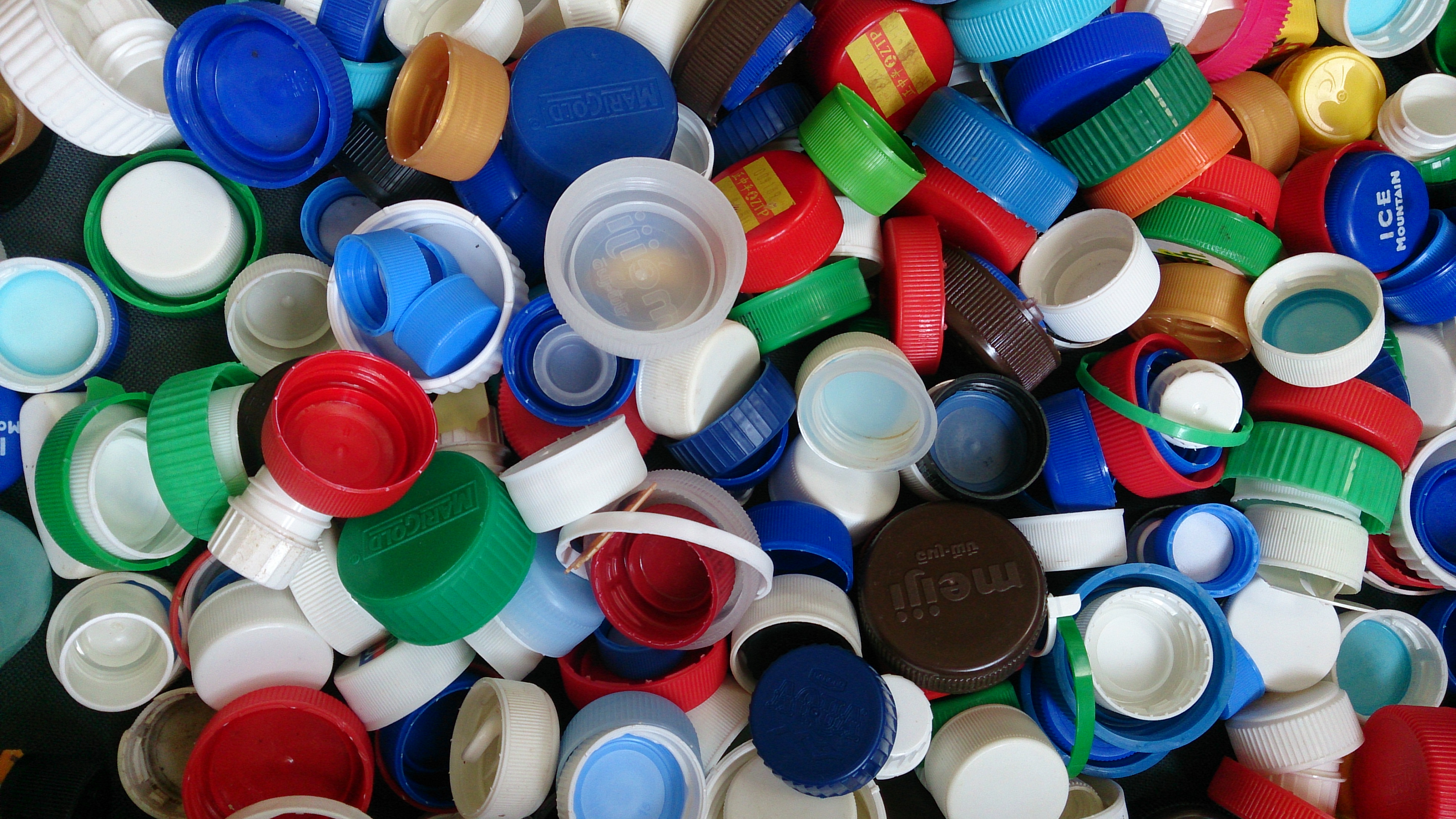 Pipe Cleaners
Bottle Caps
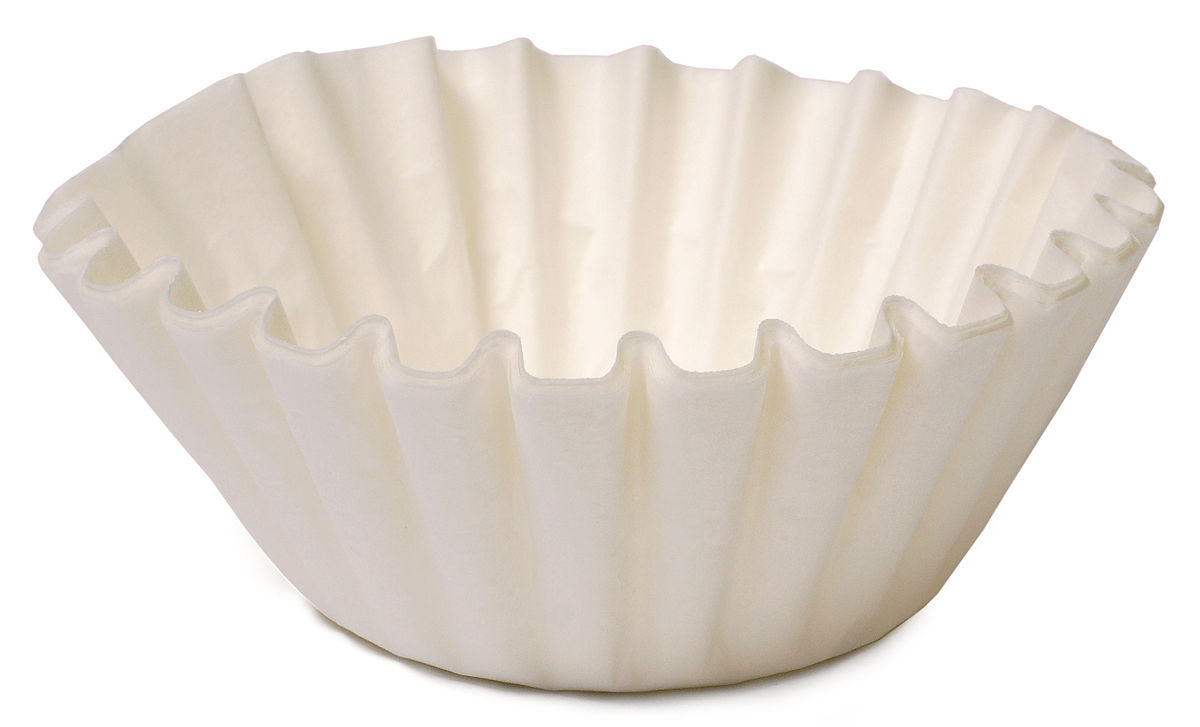 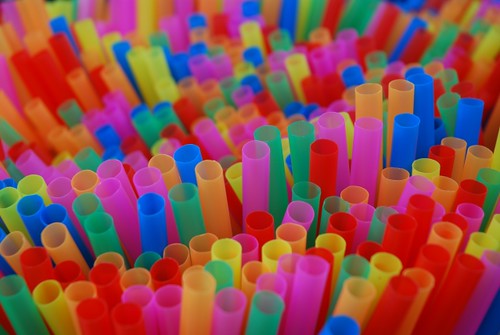 Straws
Filters
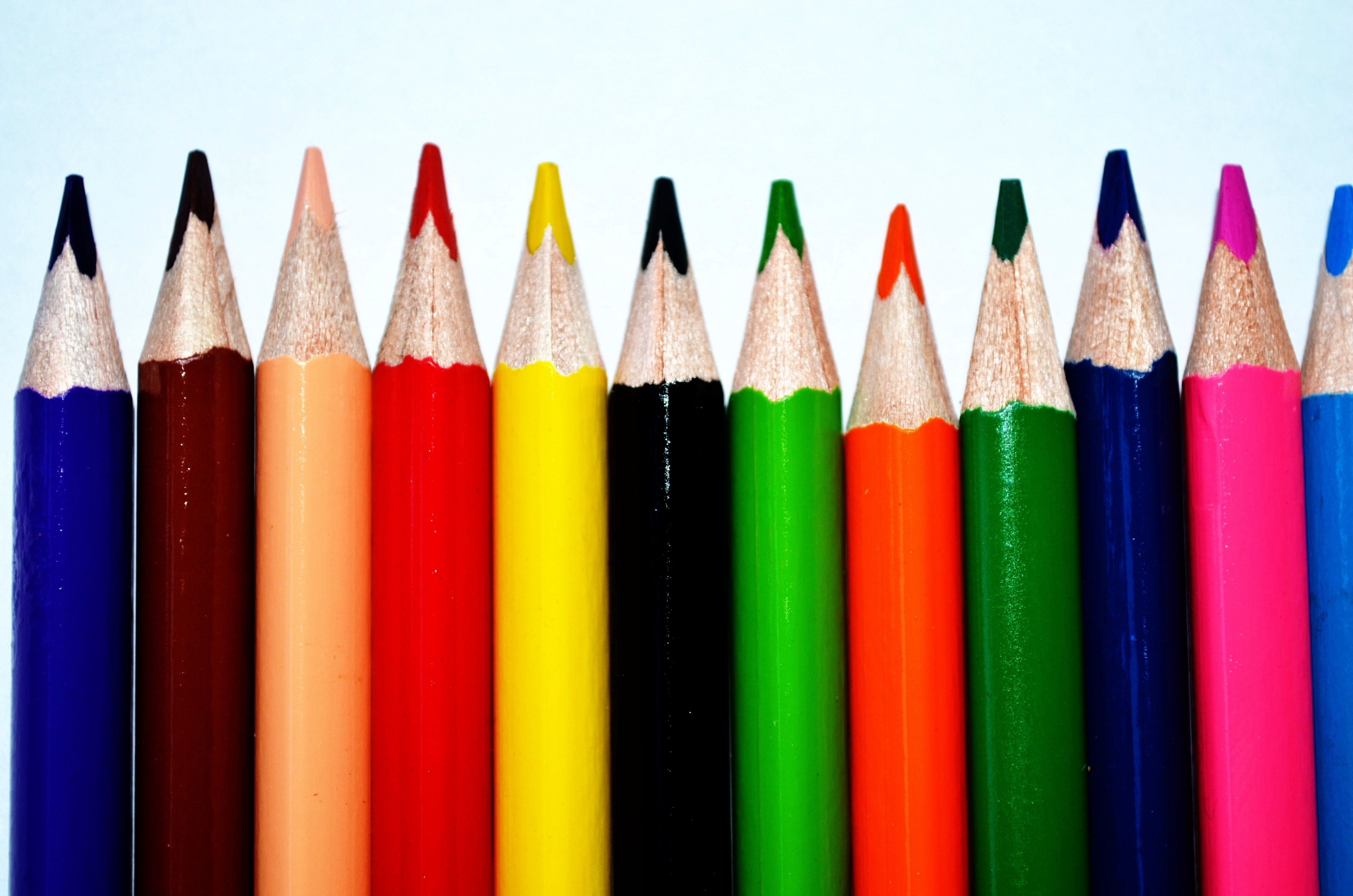 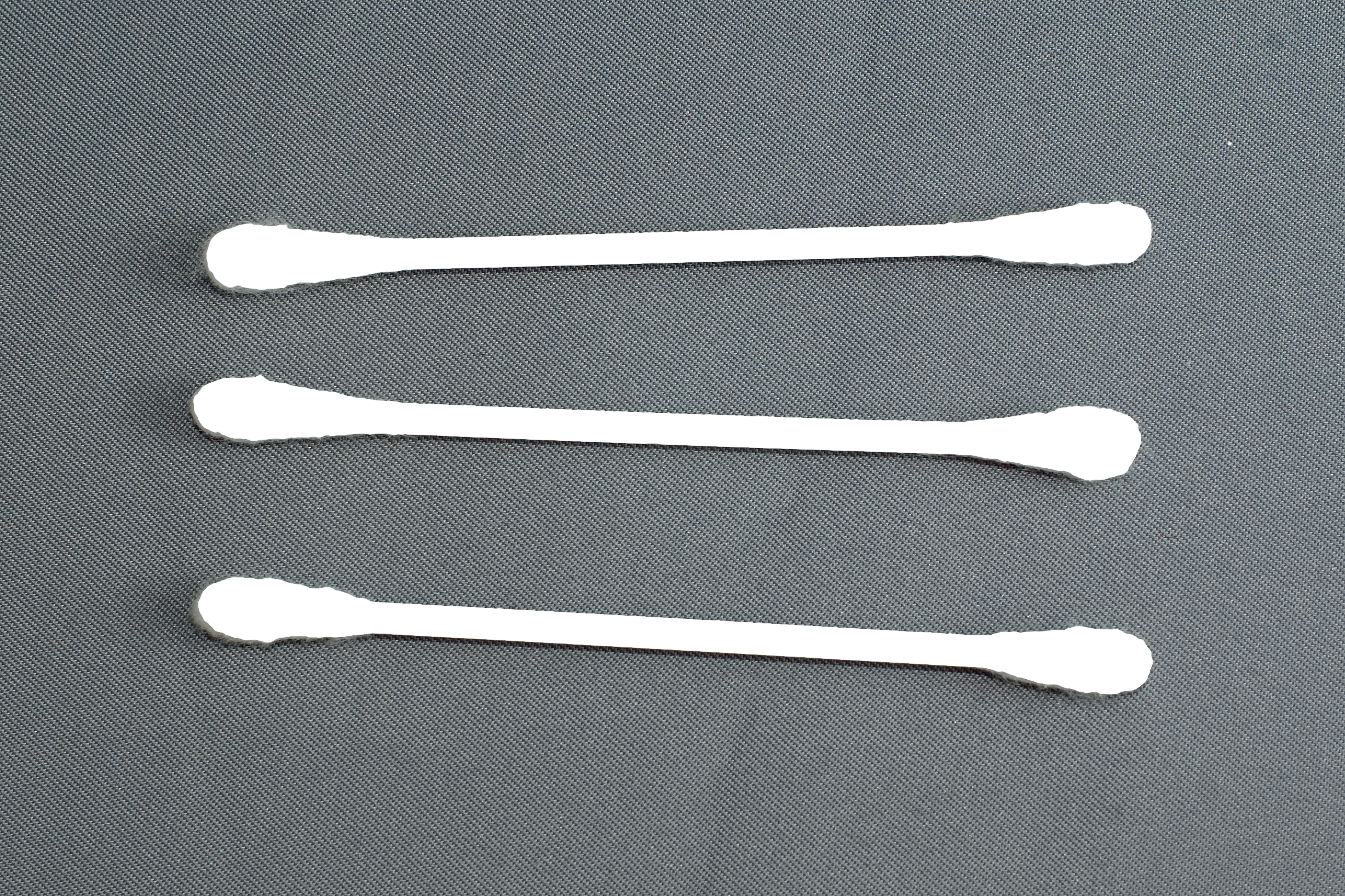 Cotton Swabs
Pencil Crayons
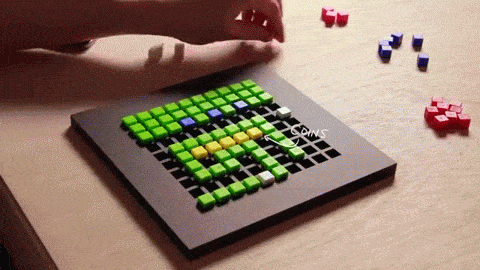 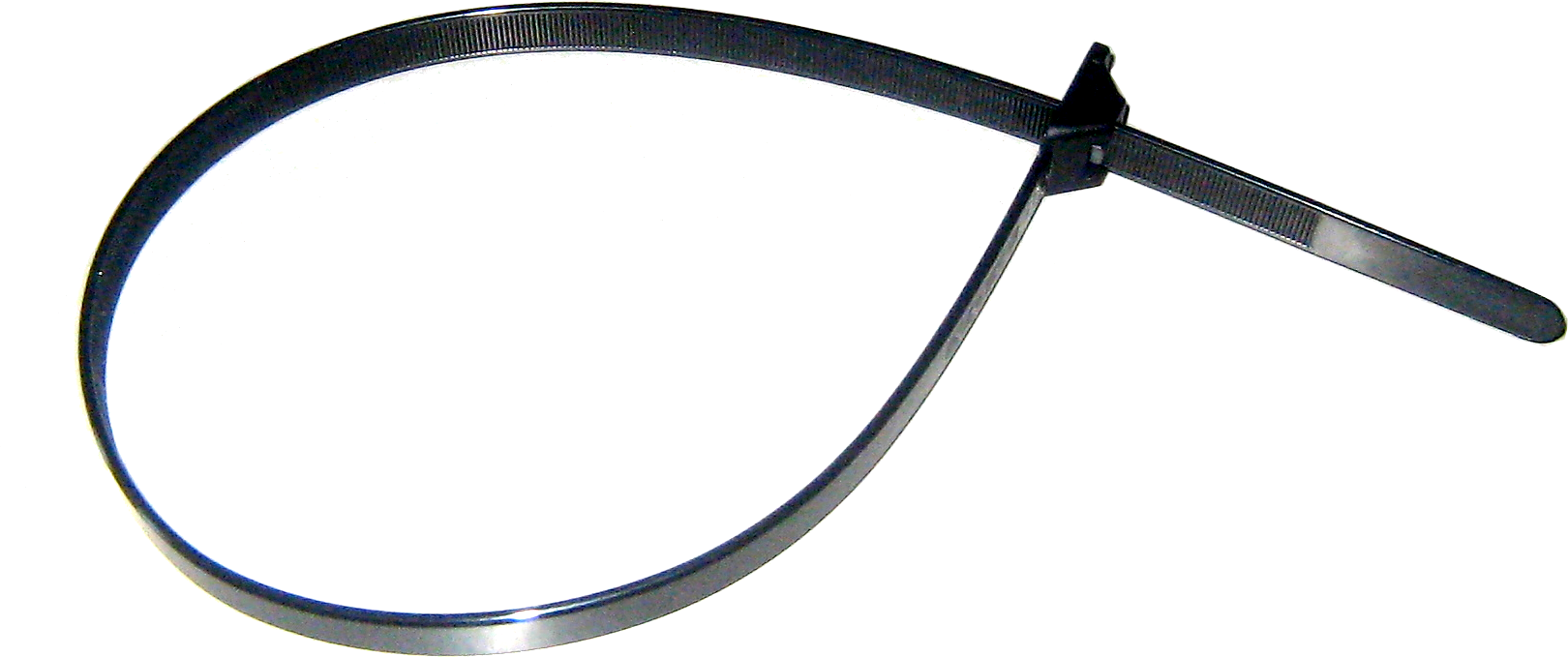 Bloxels
Zip Ties
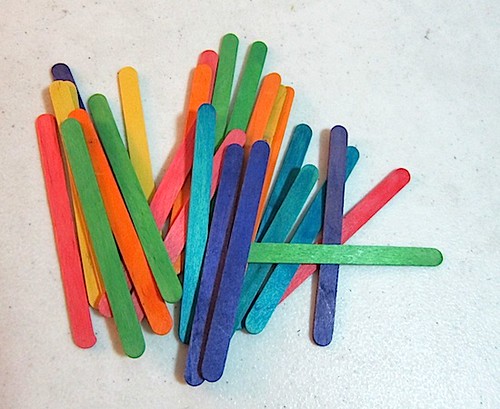 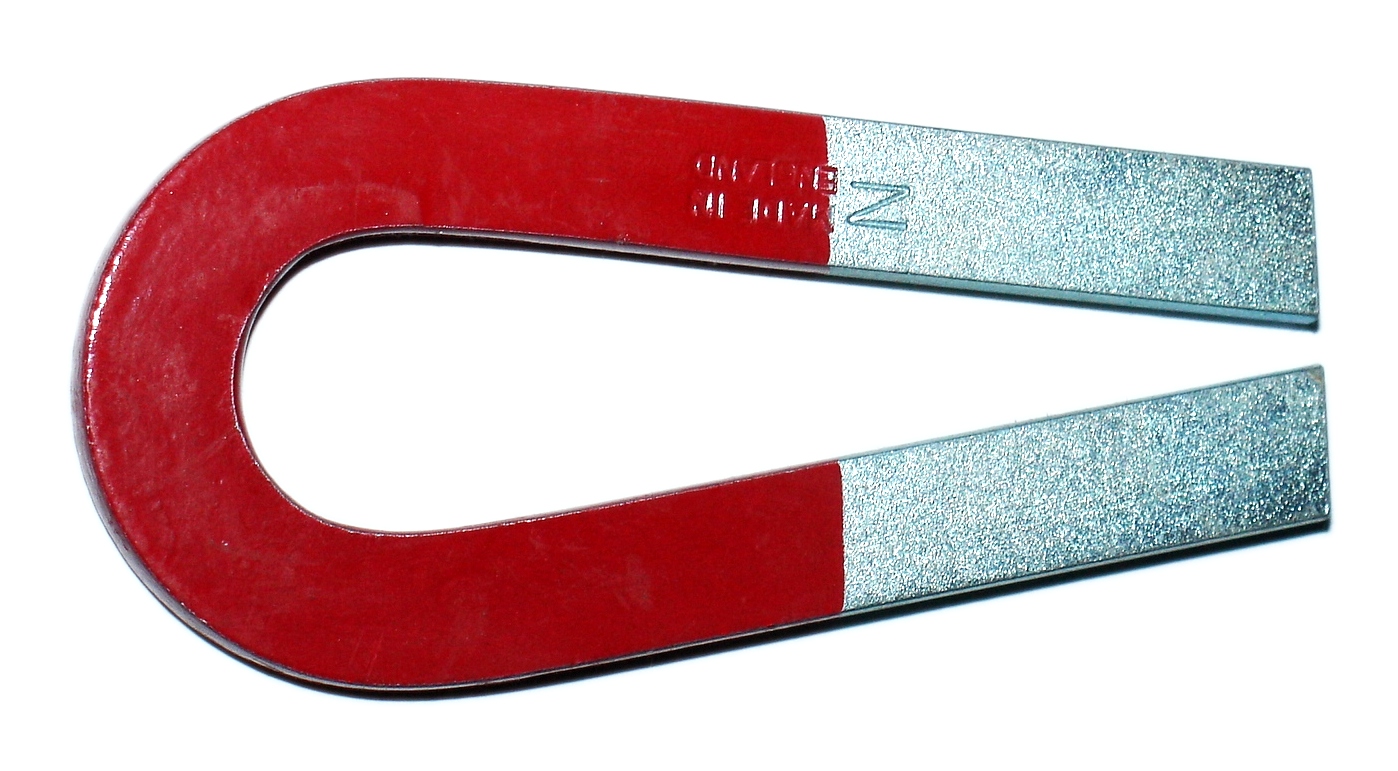 Magnets
Popsicle Sticks
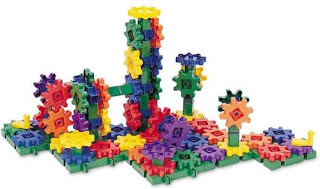 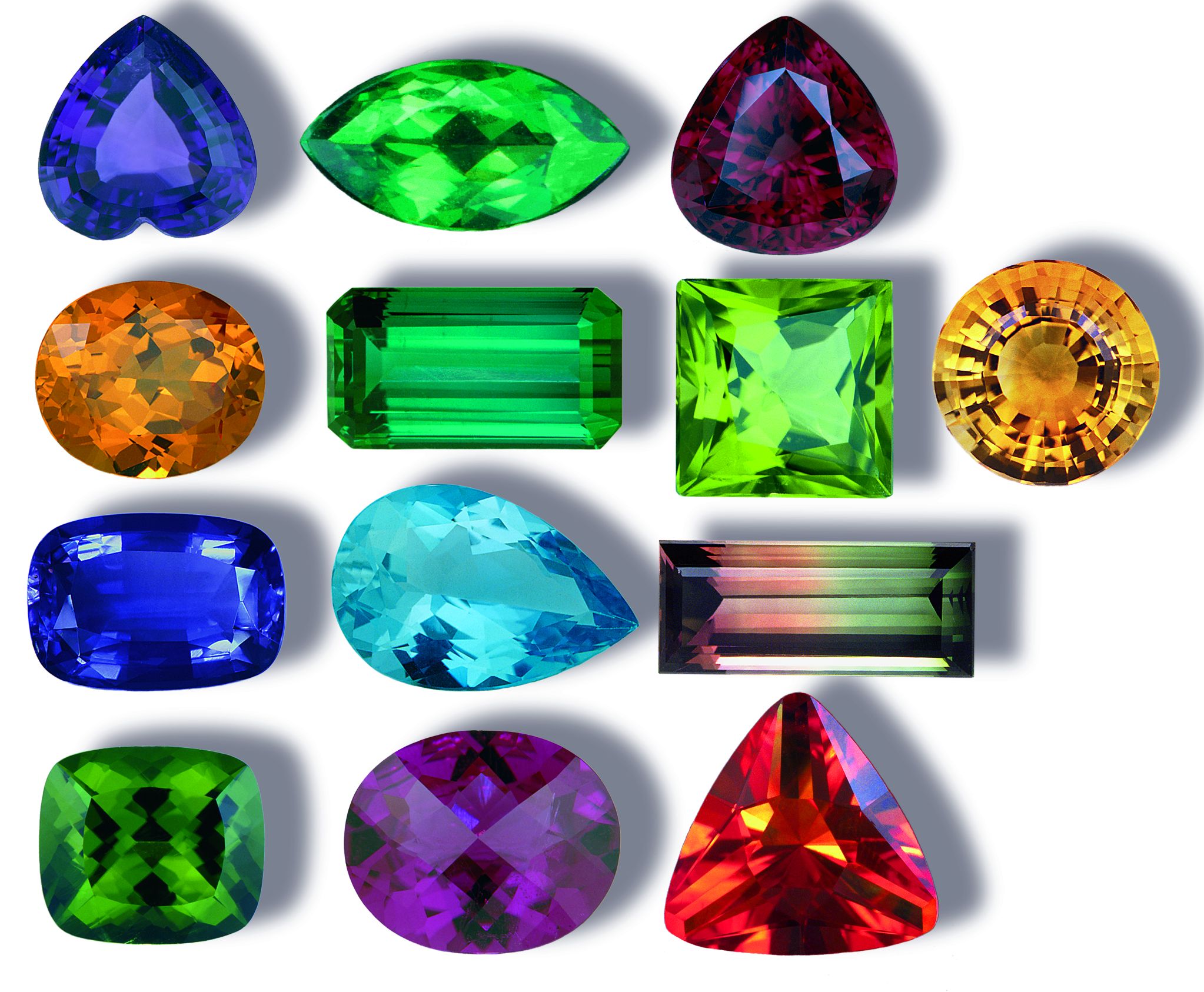 Gems
Gears
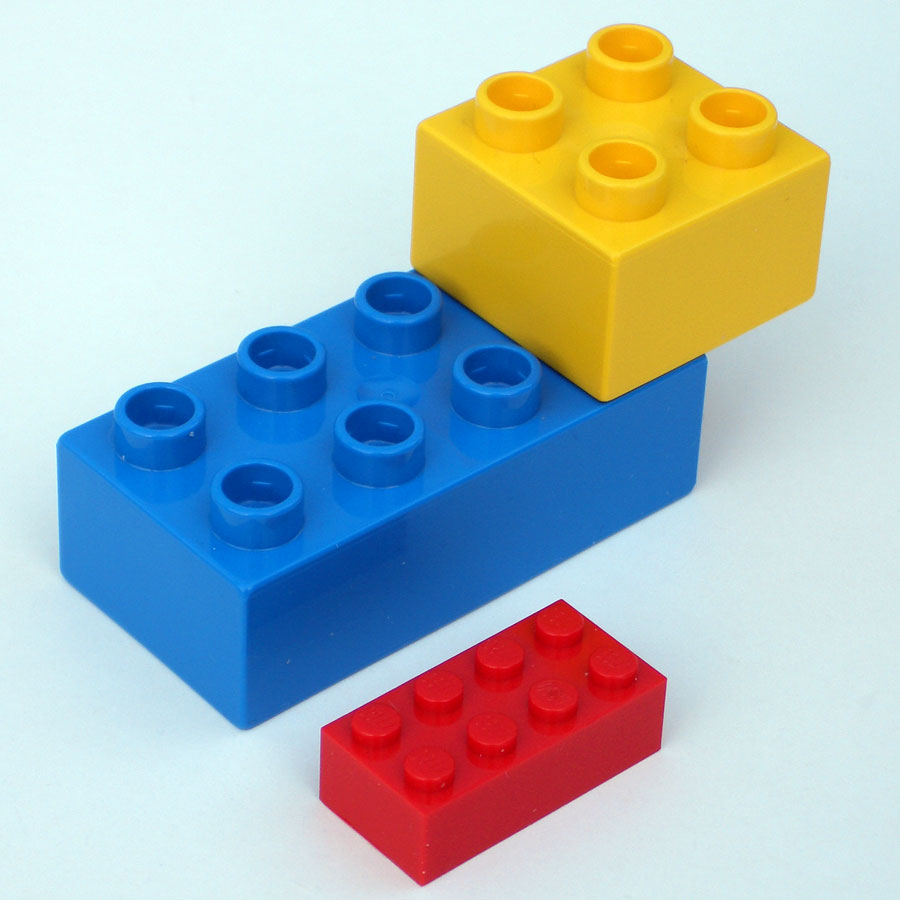 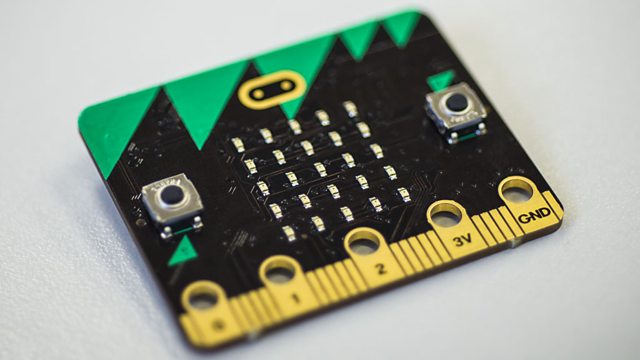 Duplo
Microbits
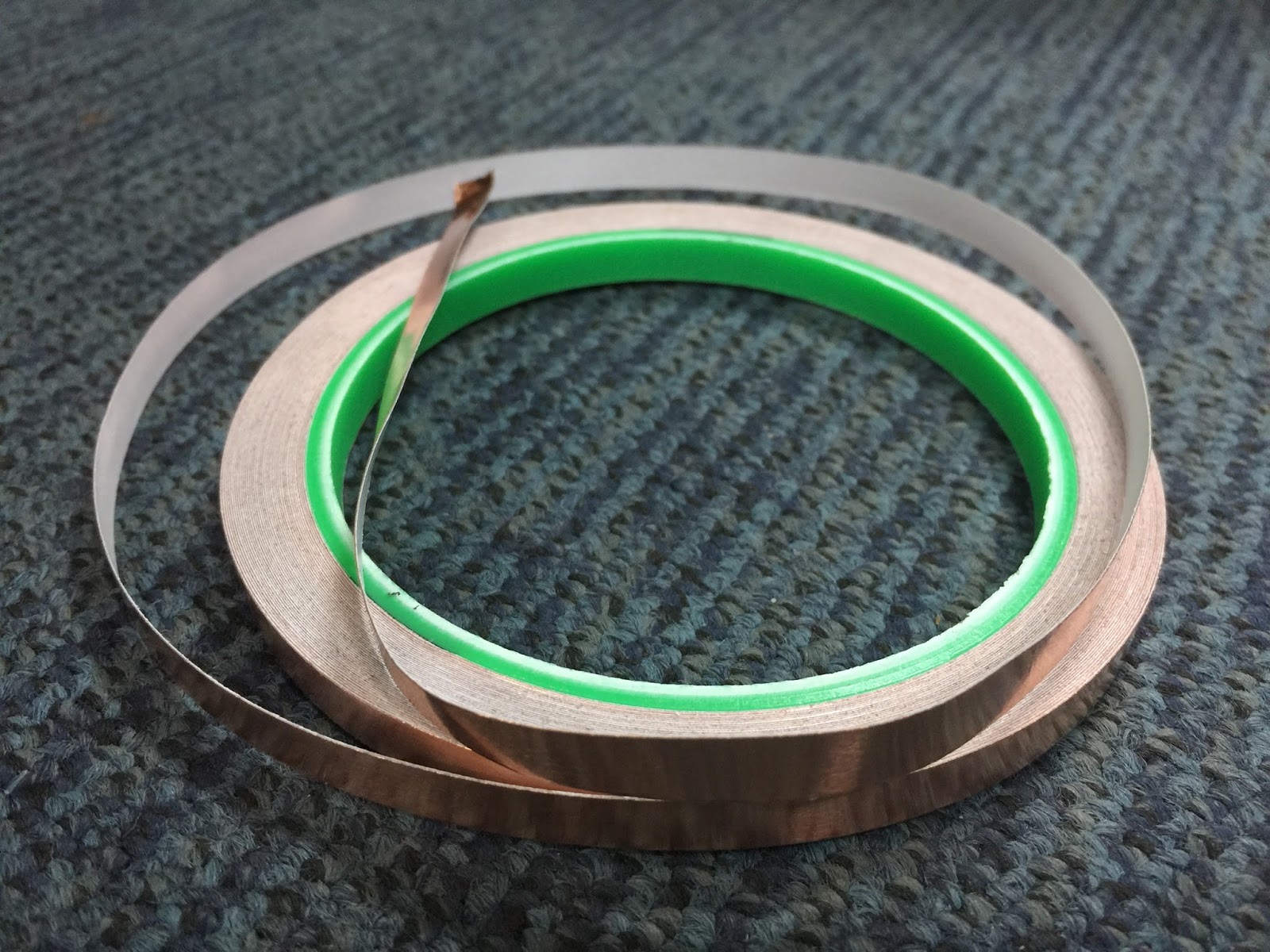 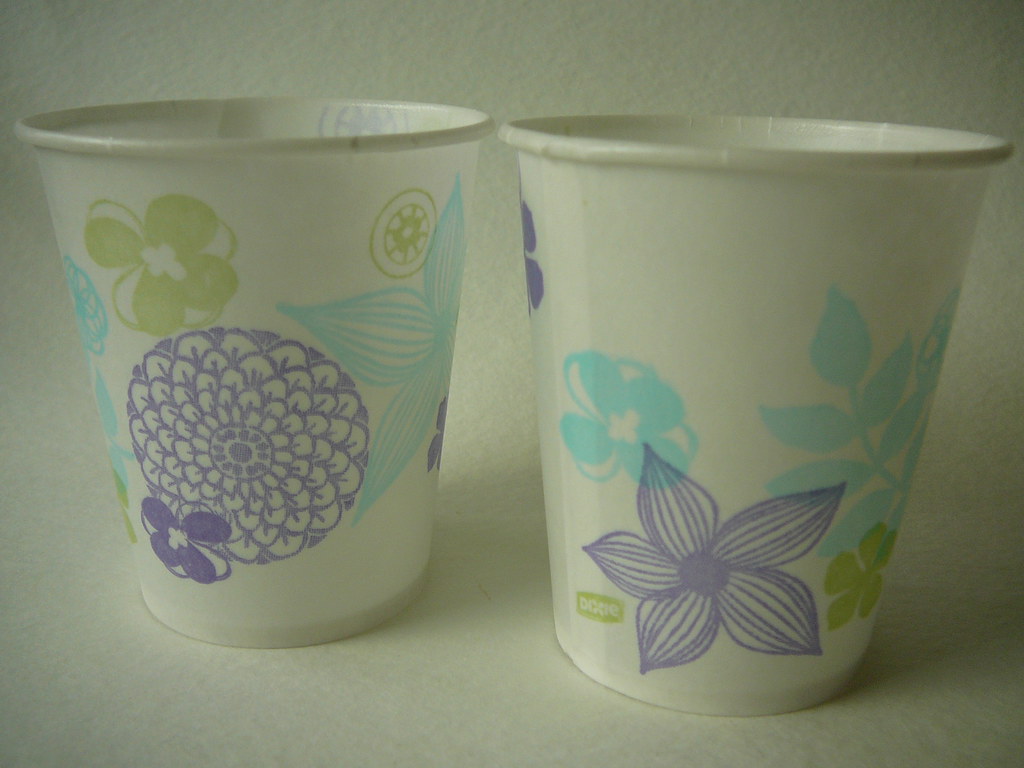 Dixie Cups
Copper Tape
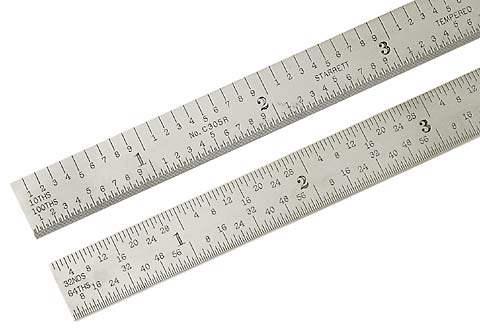 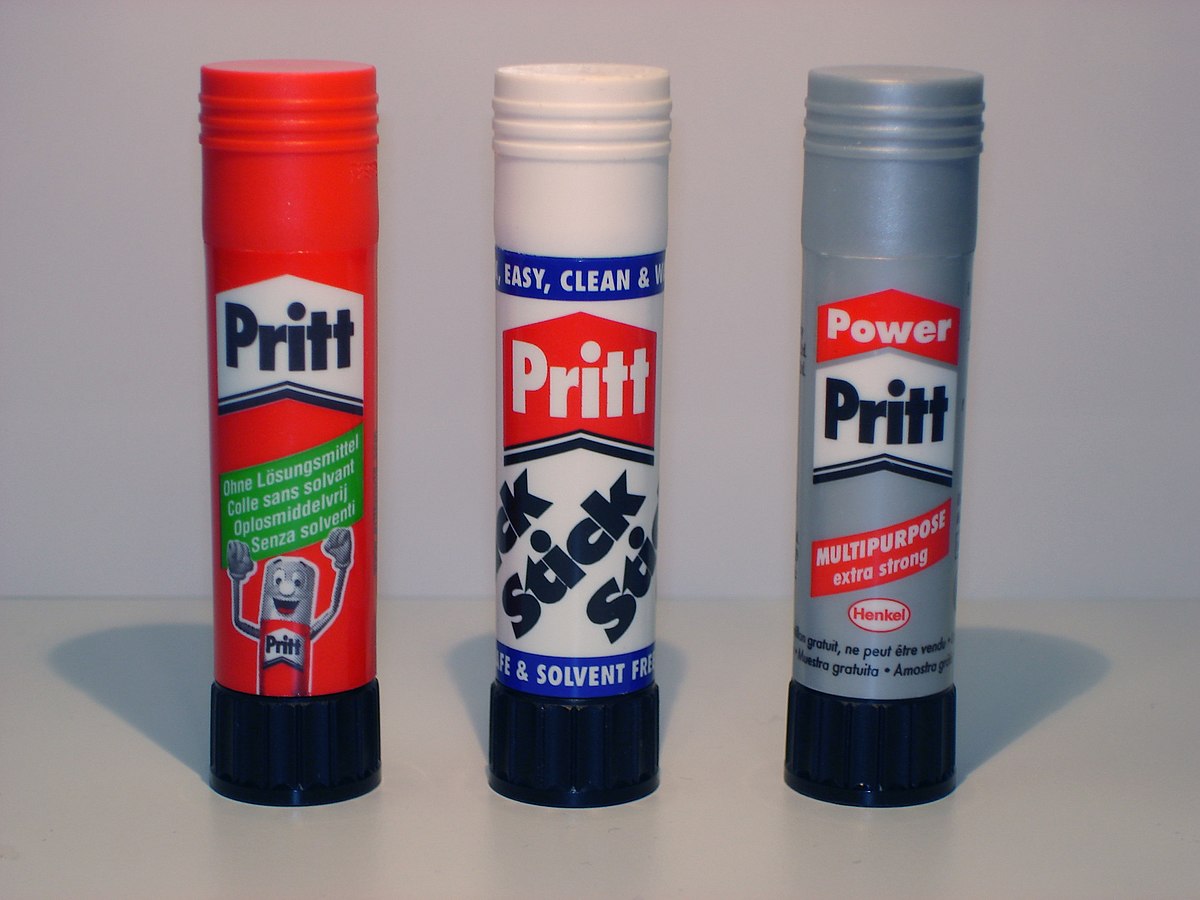 Rulers
Glue
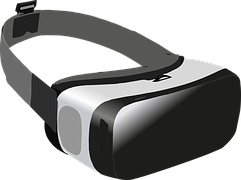 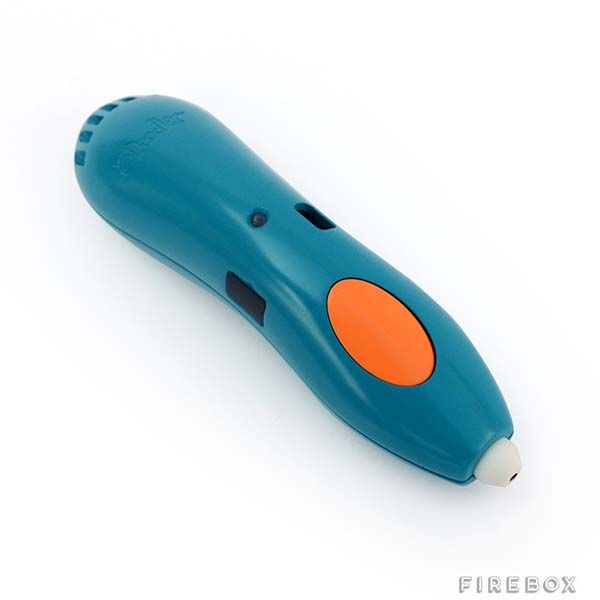 VR Goggles
3D Doodler Pens
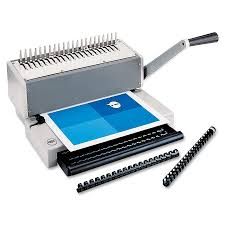 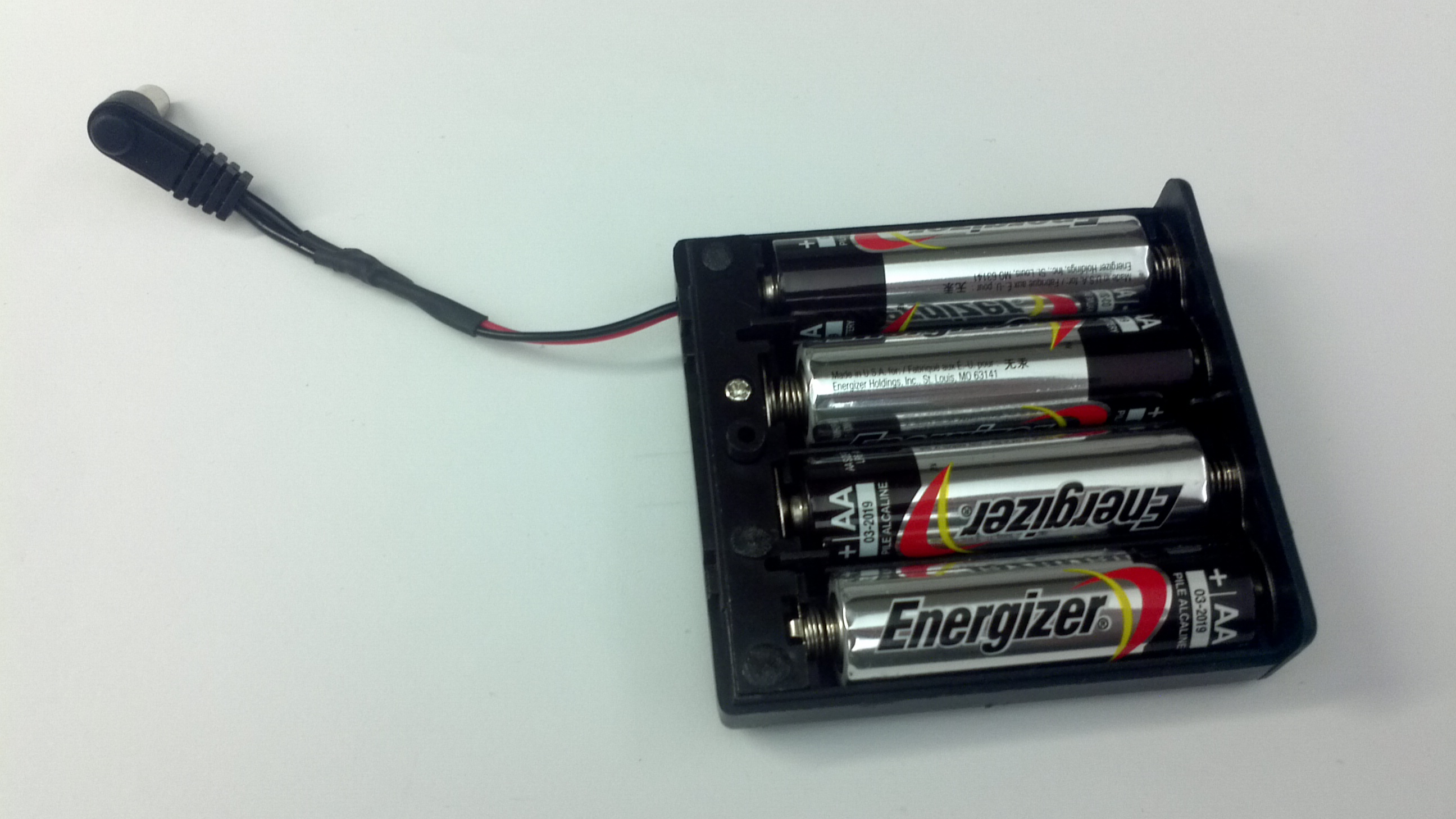 Battery Packs
Binding Machine
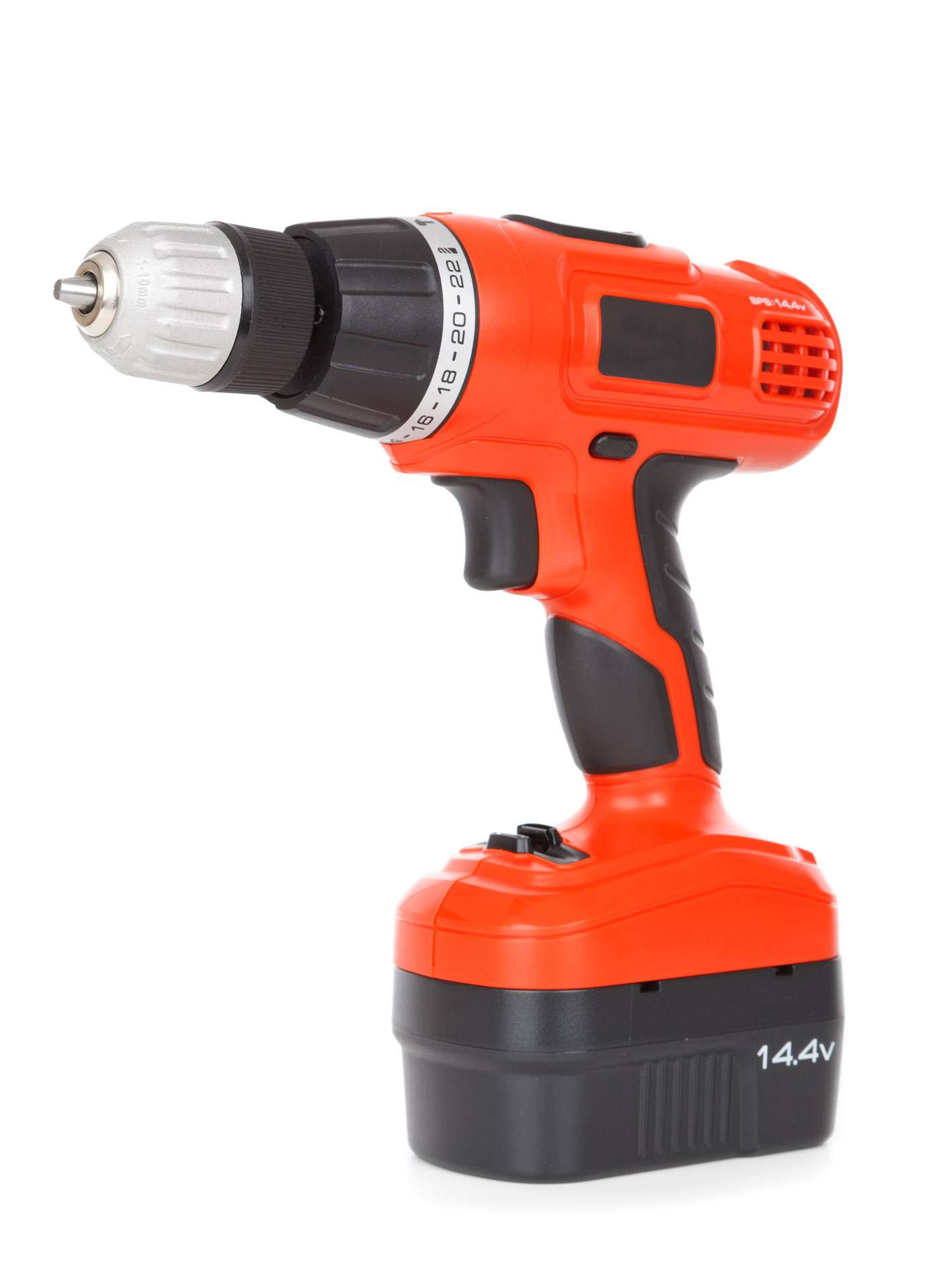 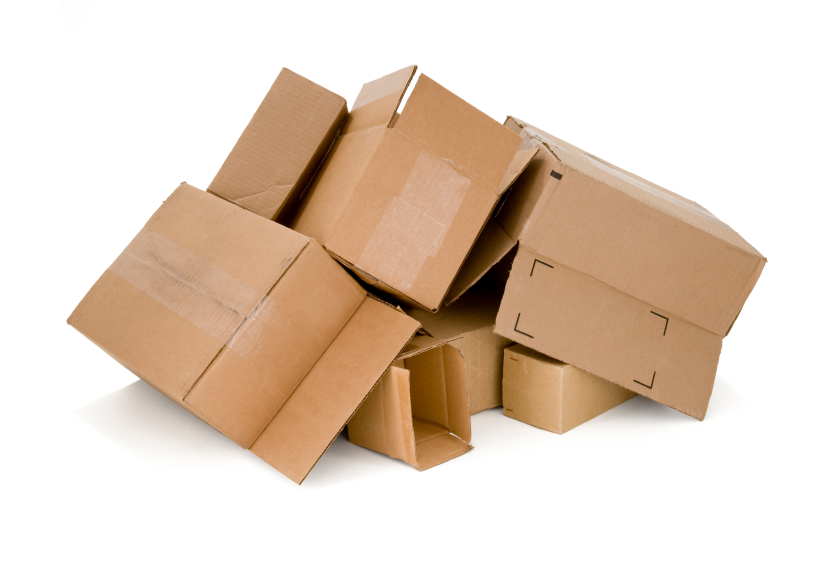 Drill
Cardboard
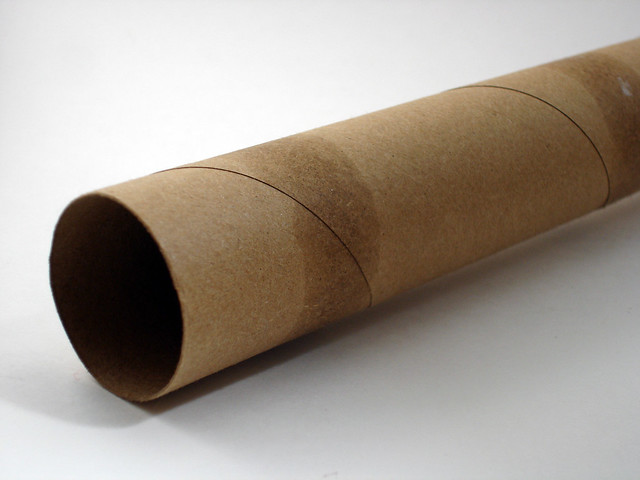 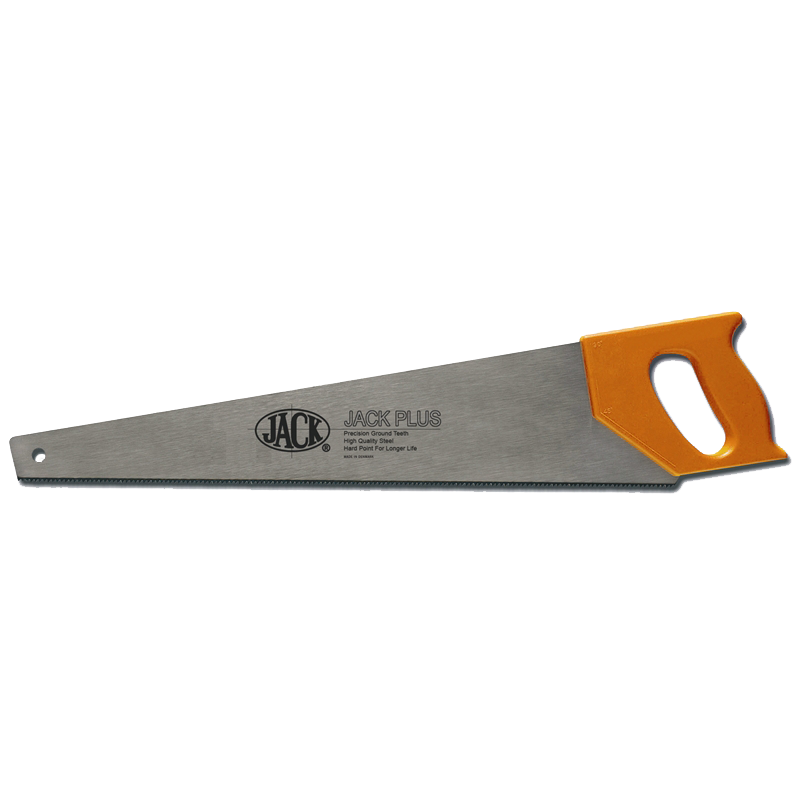 Saw
Paper Tubes
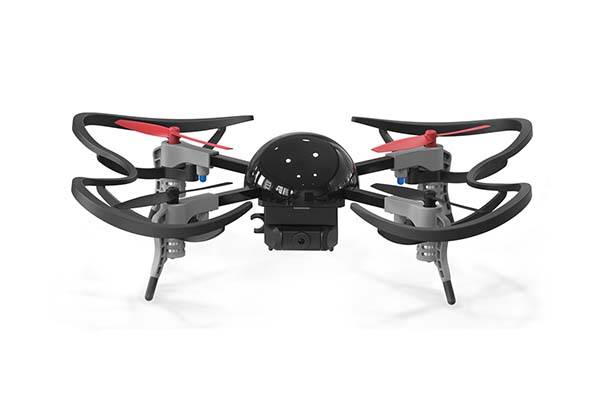 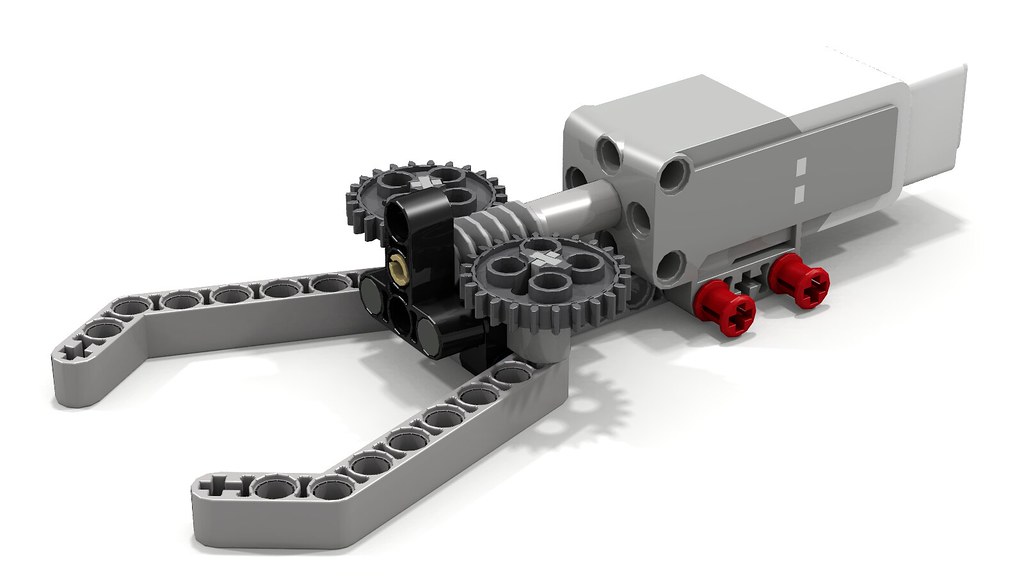 Drone
LEGO EV3
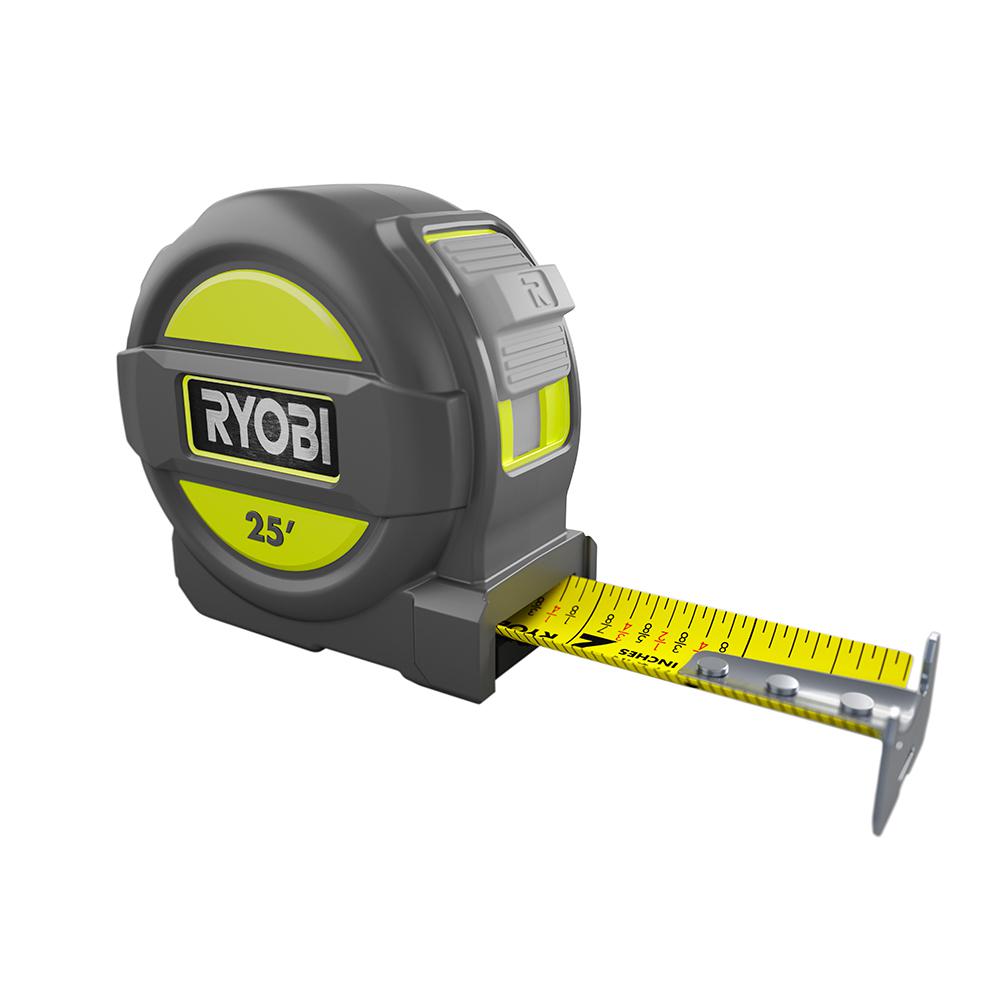 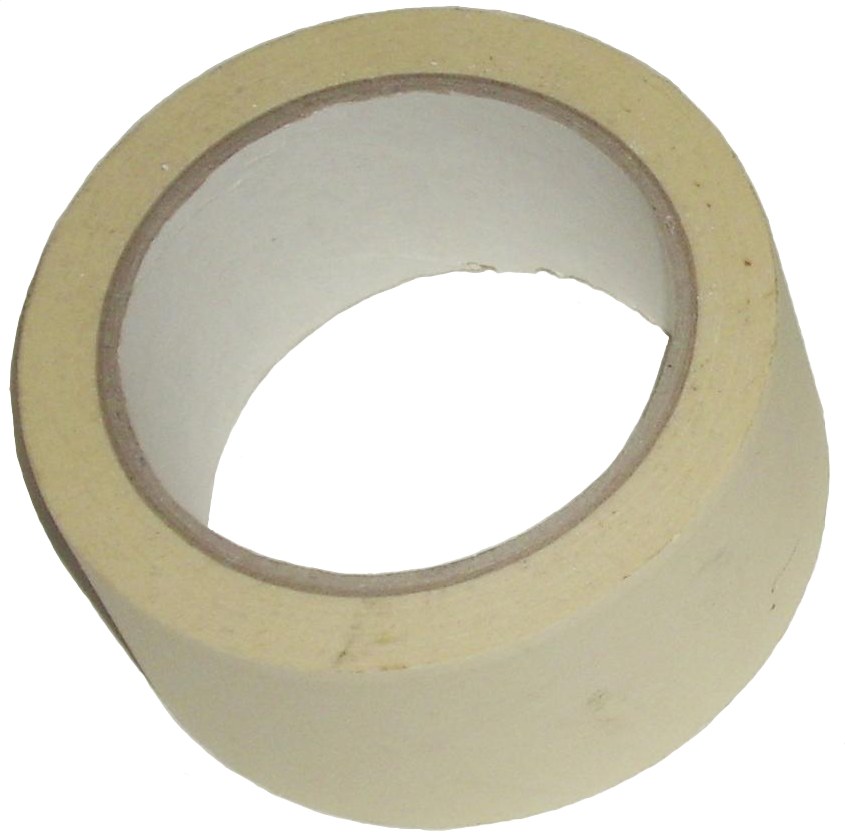 Masking Tape
Measuring Tapes
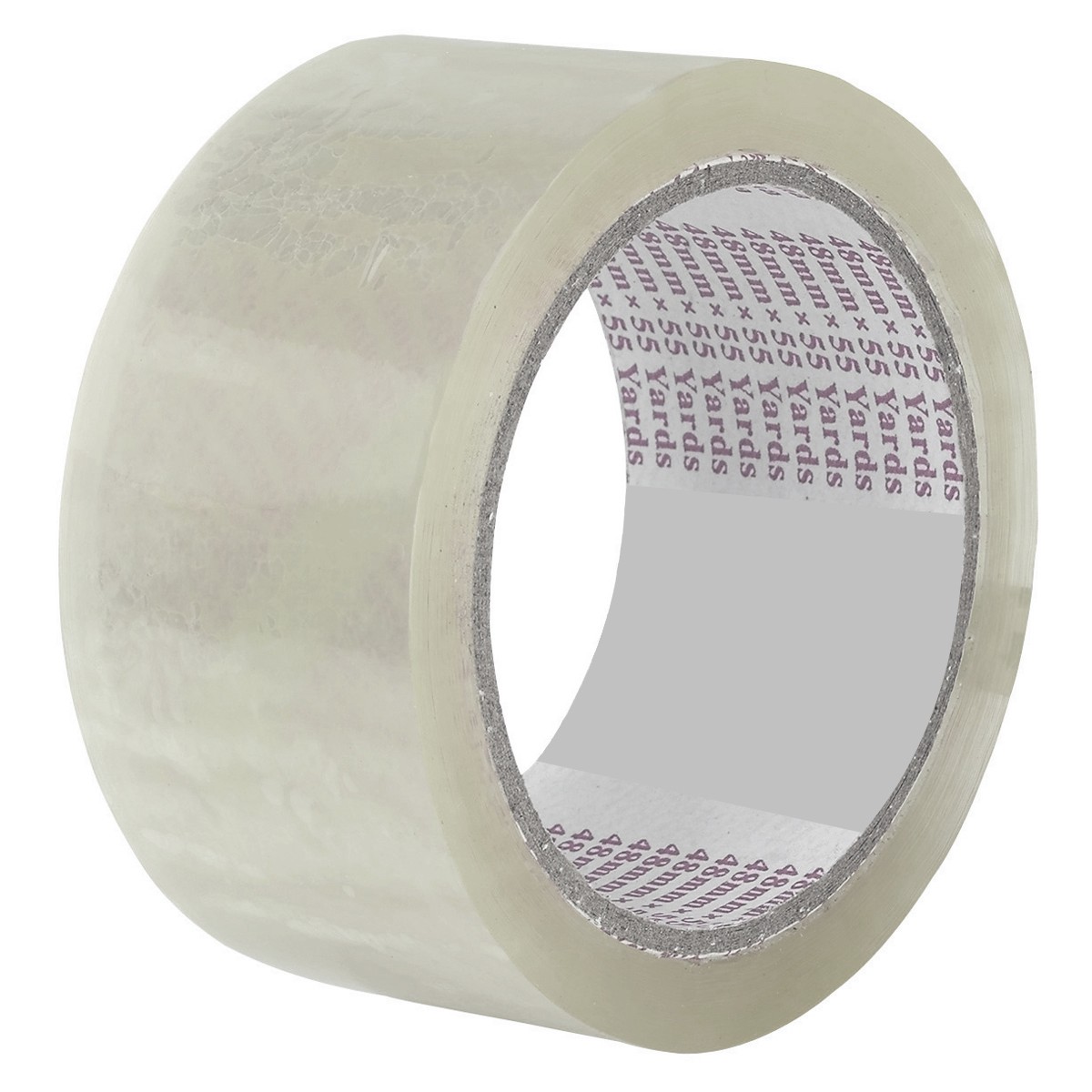 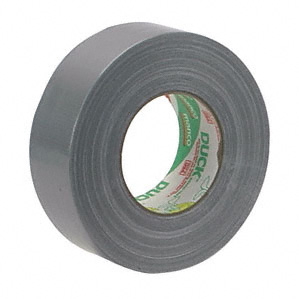 Packing Tape
Duct Tape
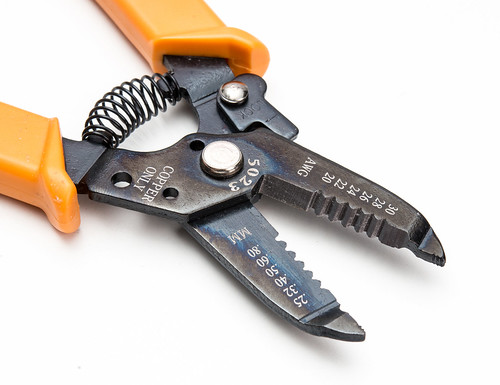 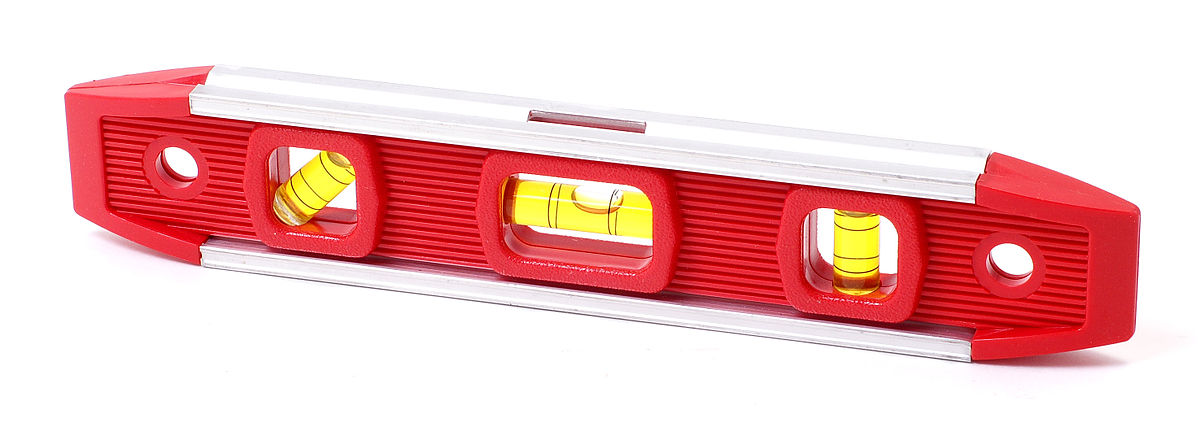 Levels
Wire Cutters